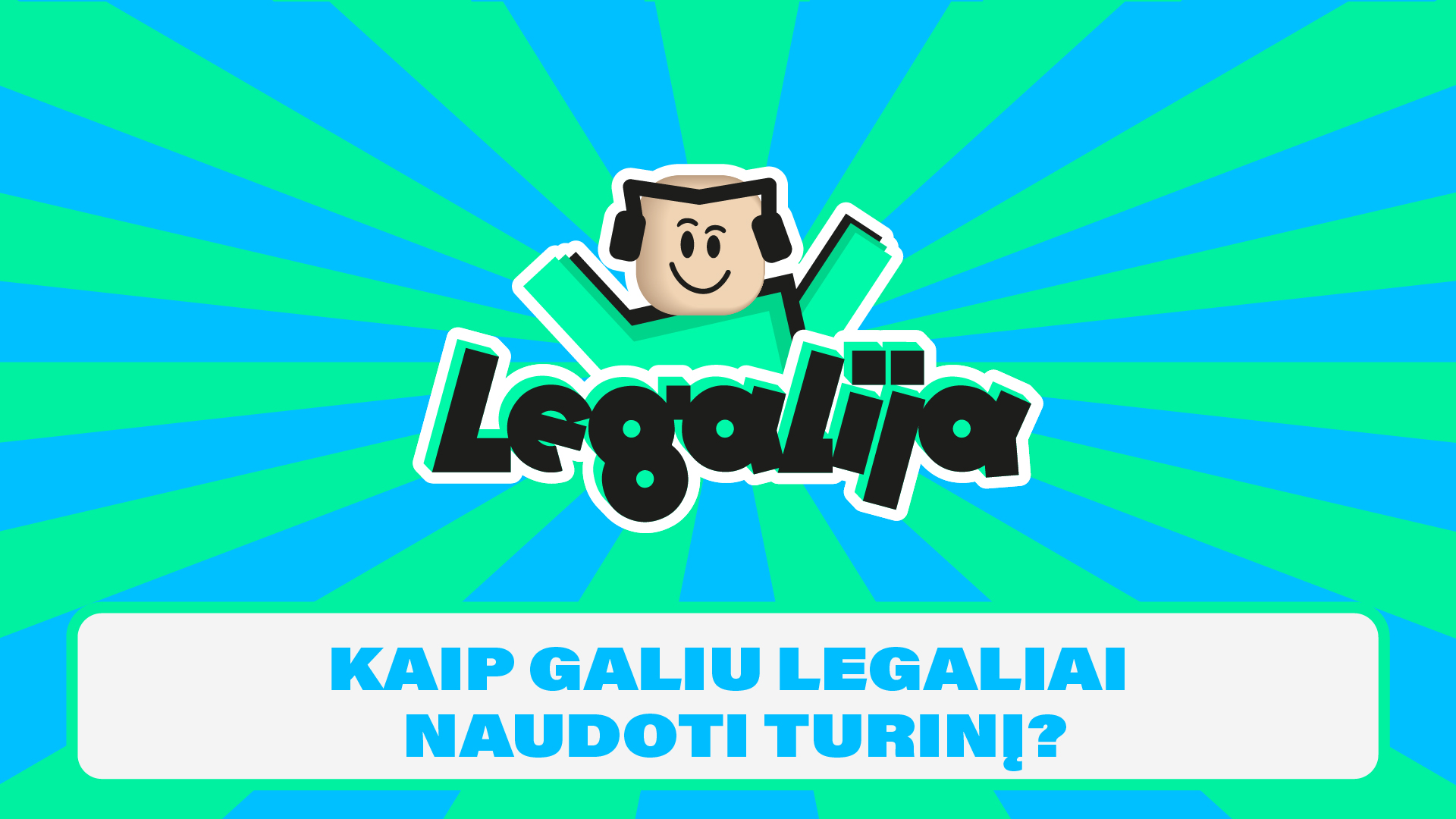 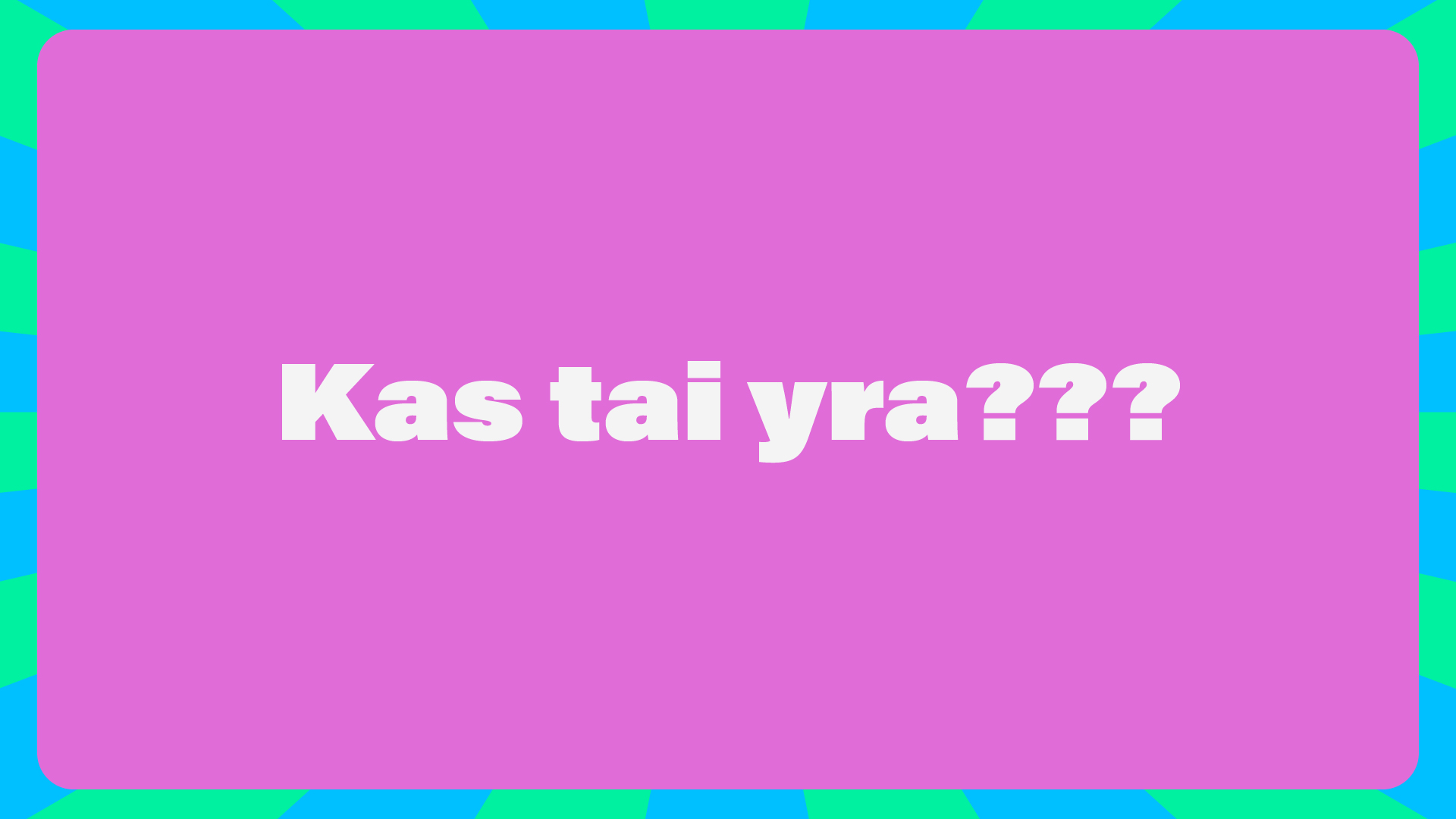 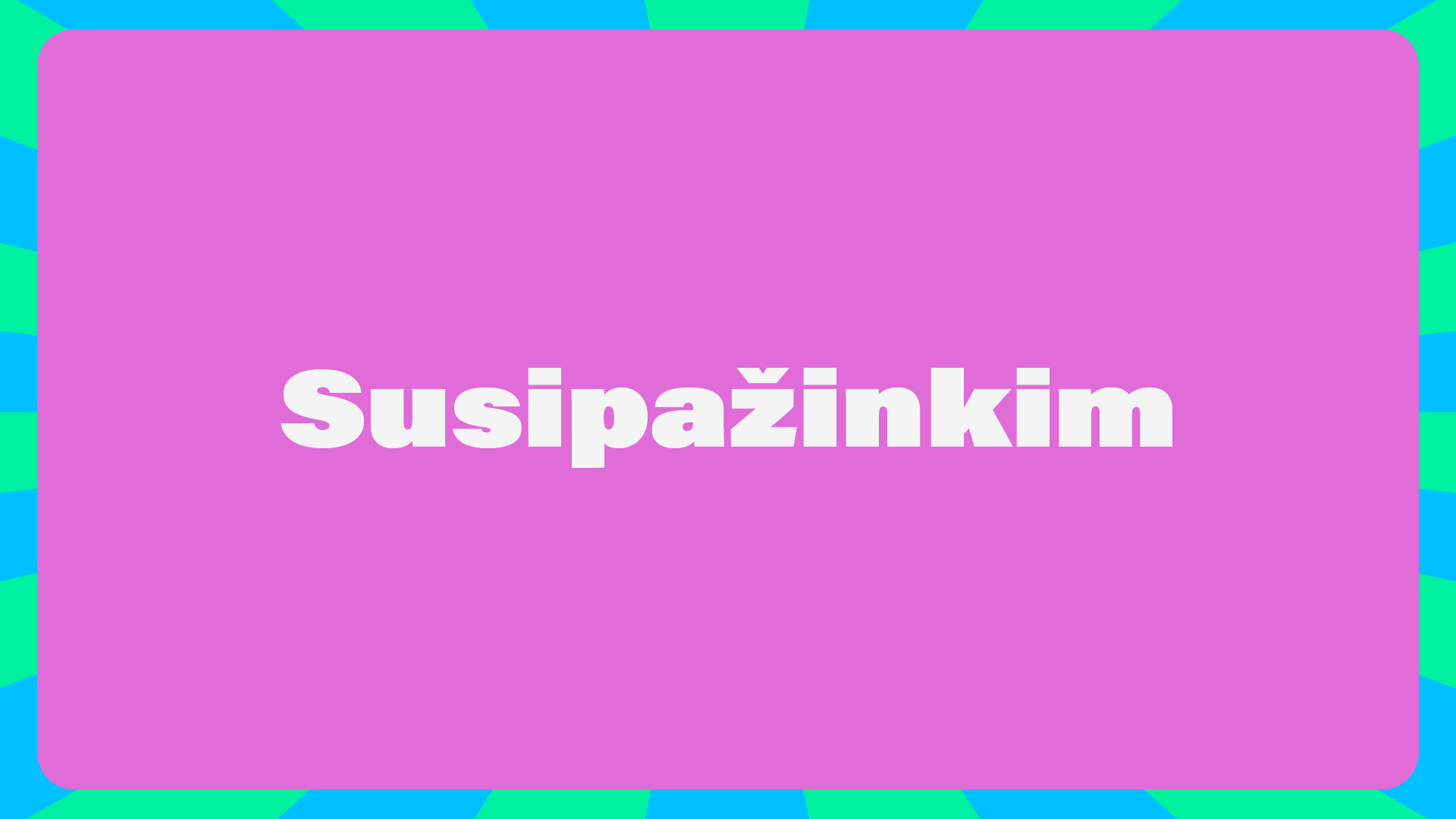 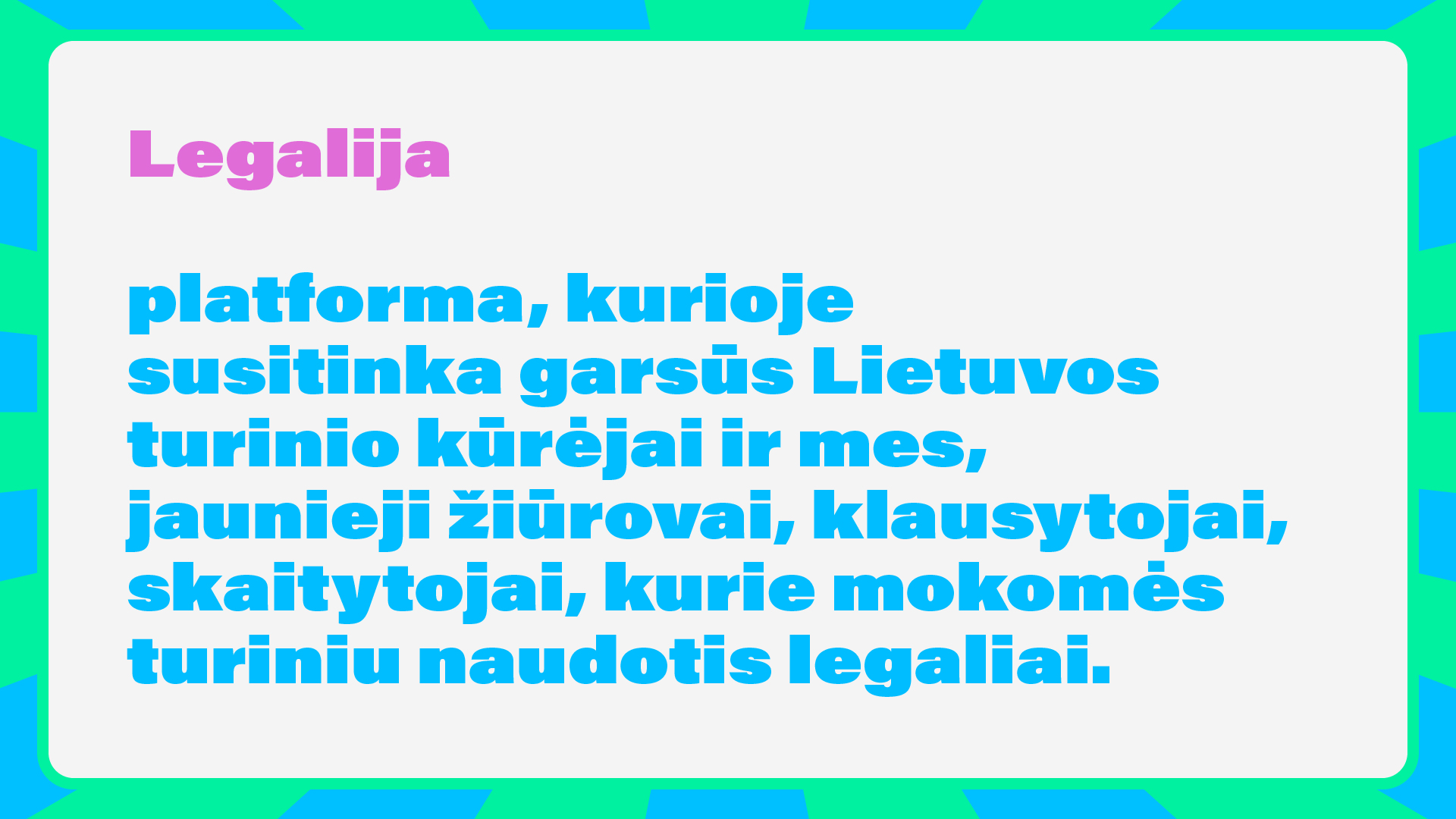 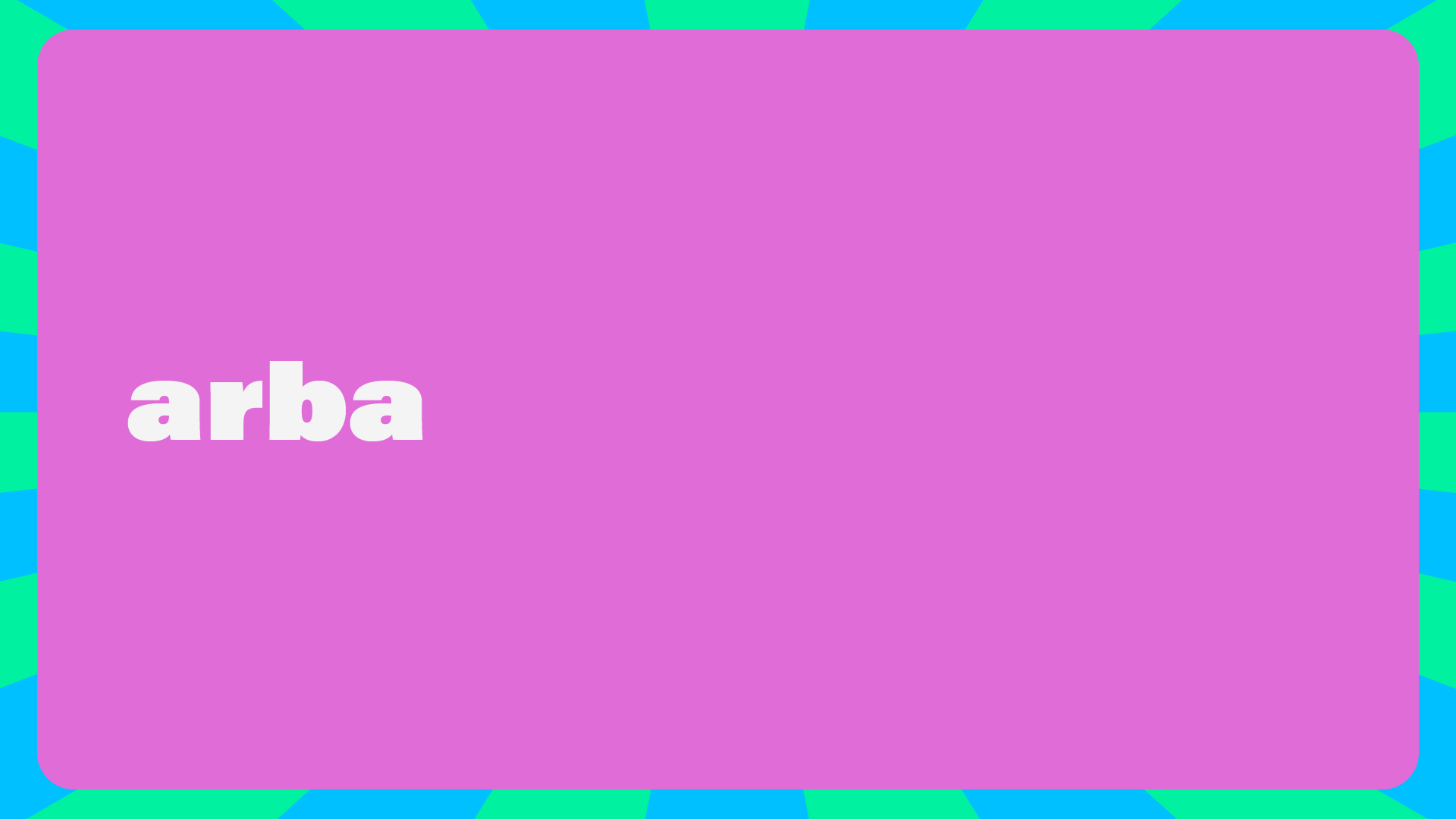 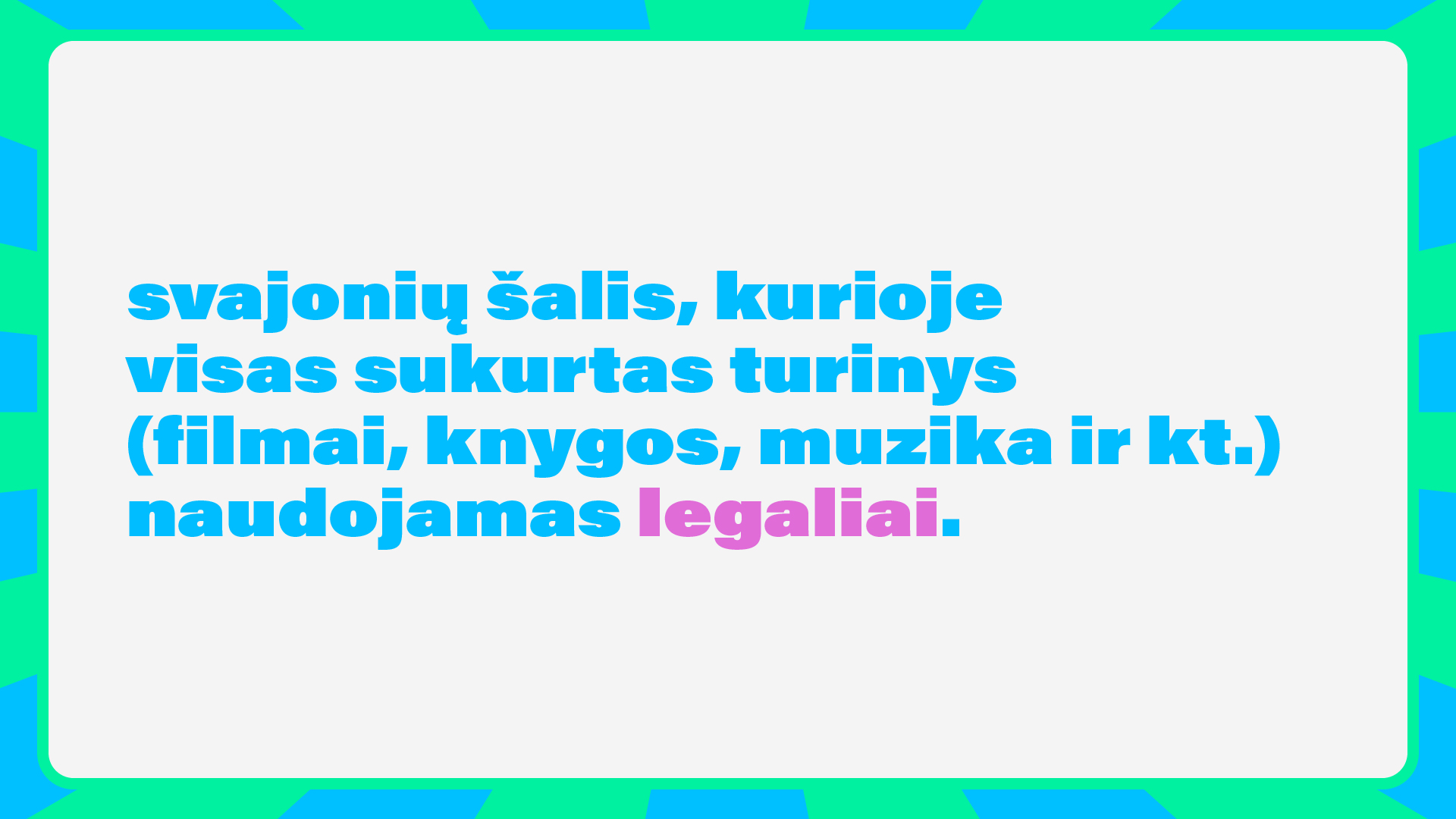 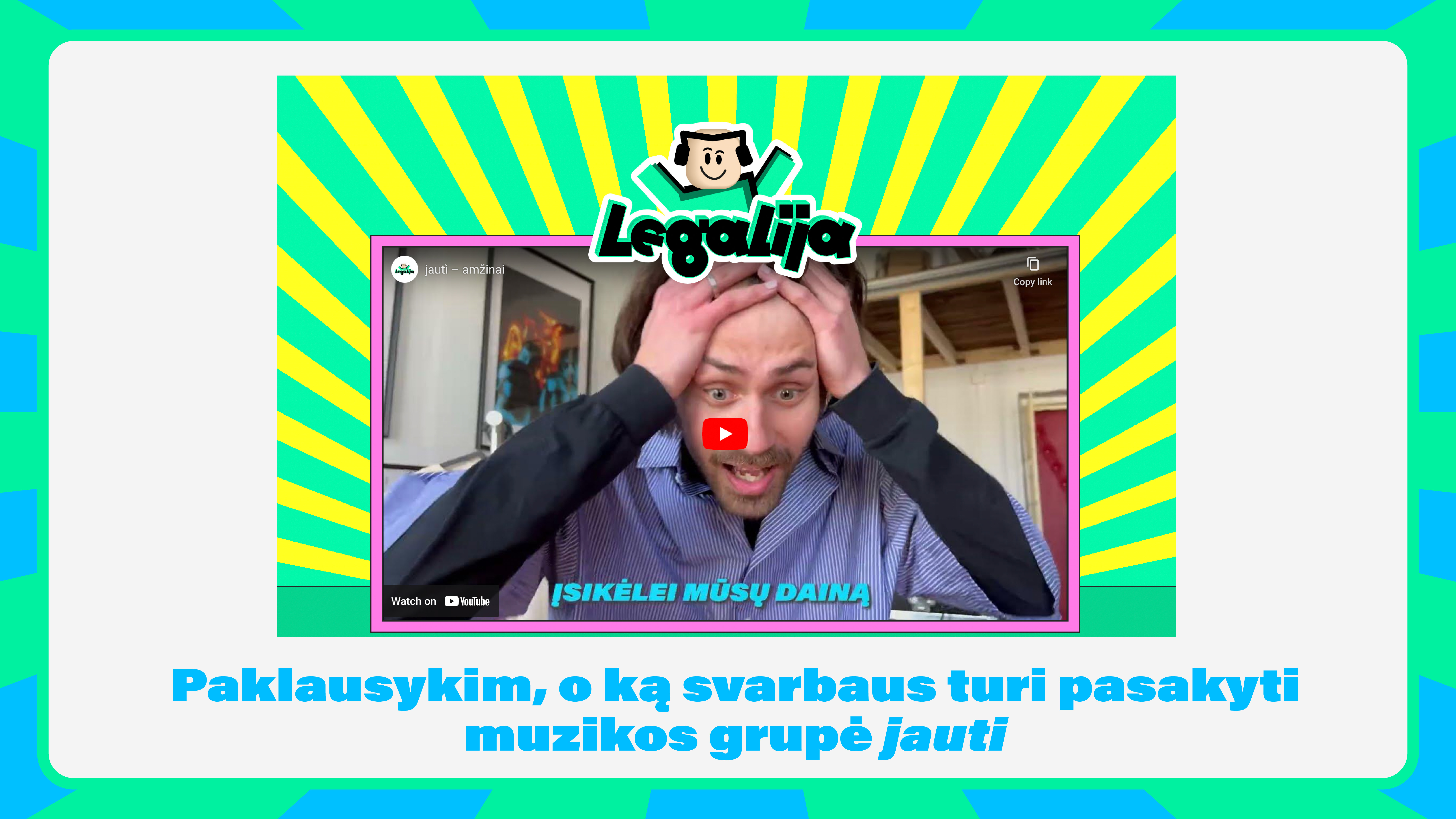 [Speaker Notes: https://www.youtube.com/watch?v=u3y7uDhmPSk]
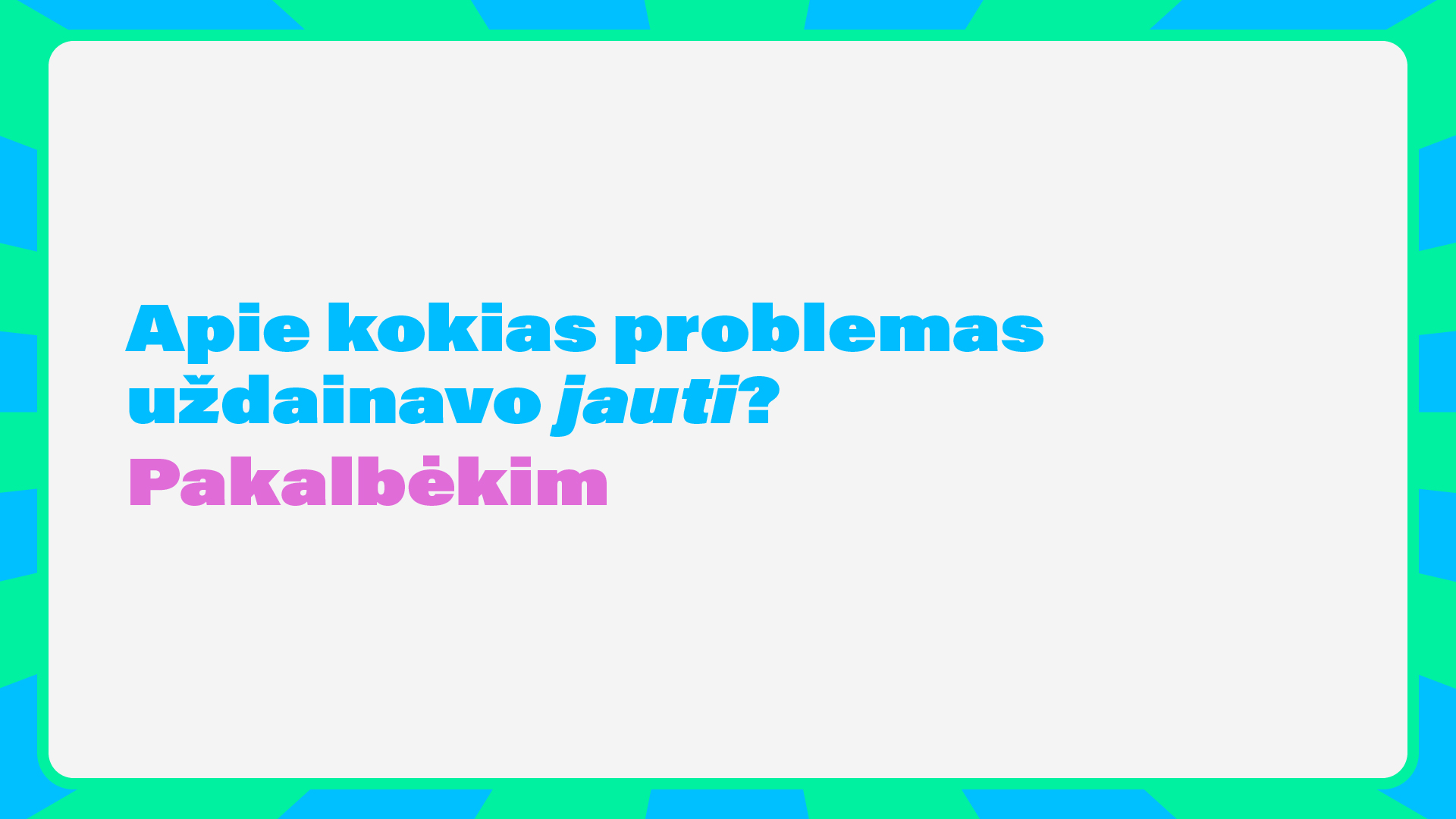 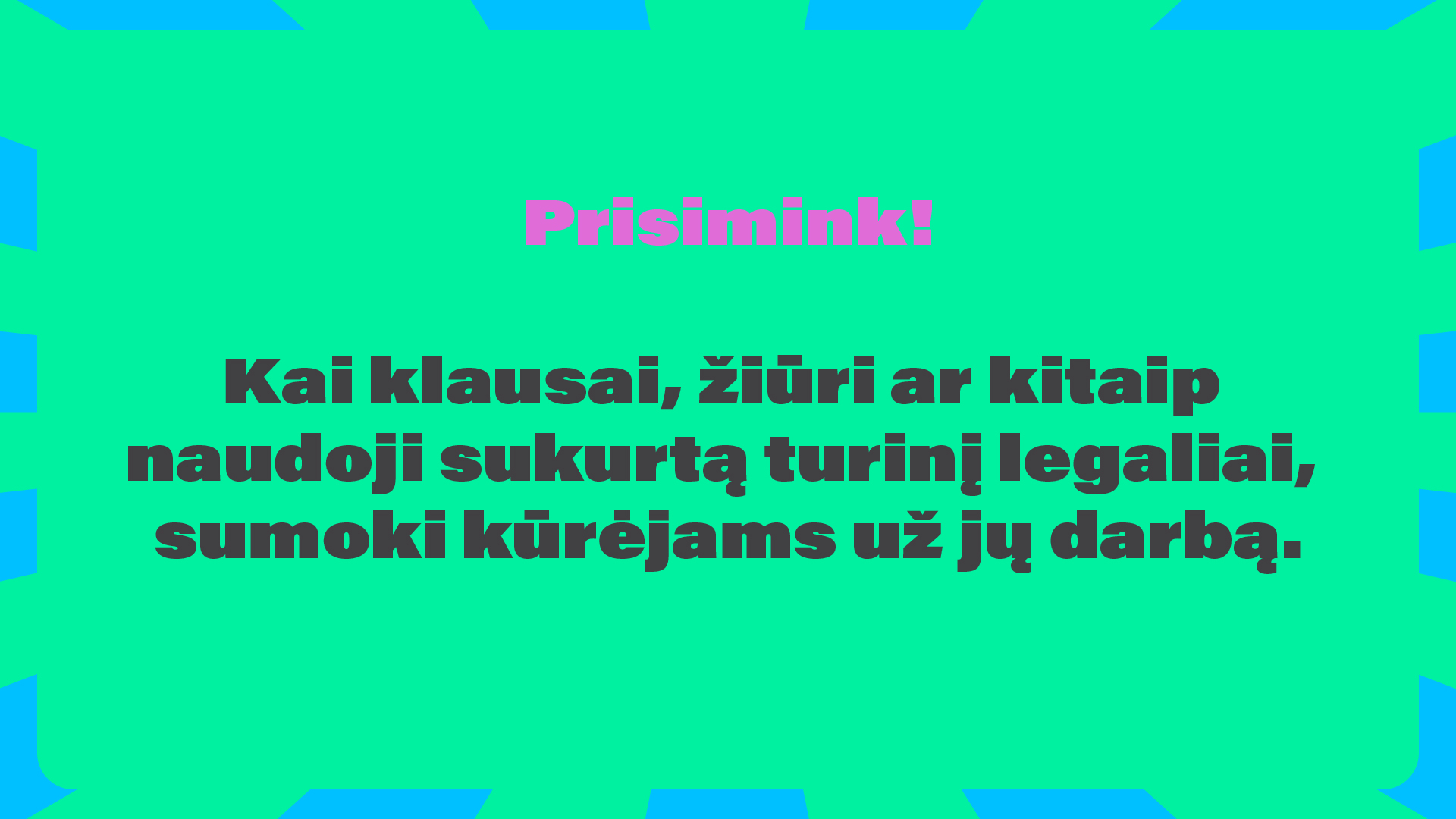 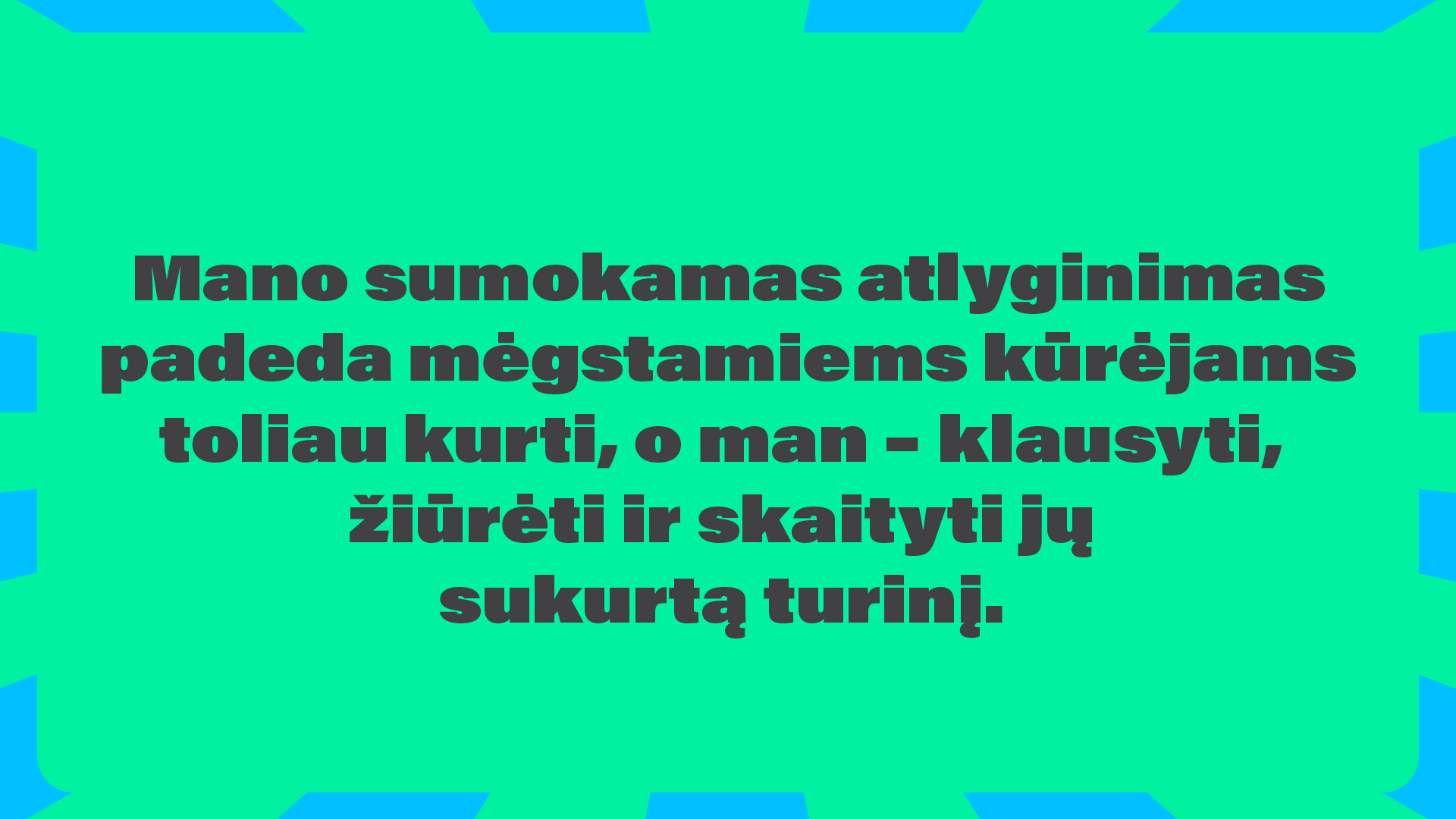 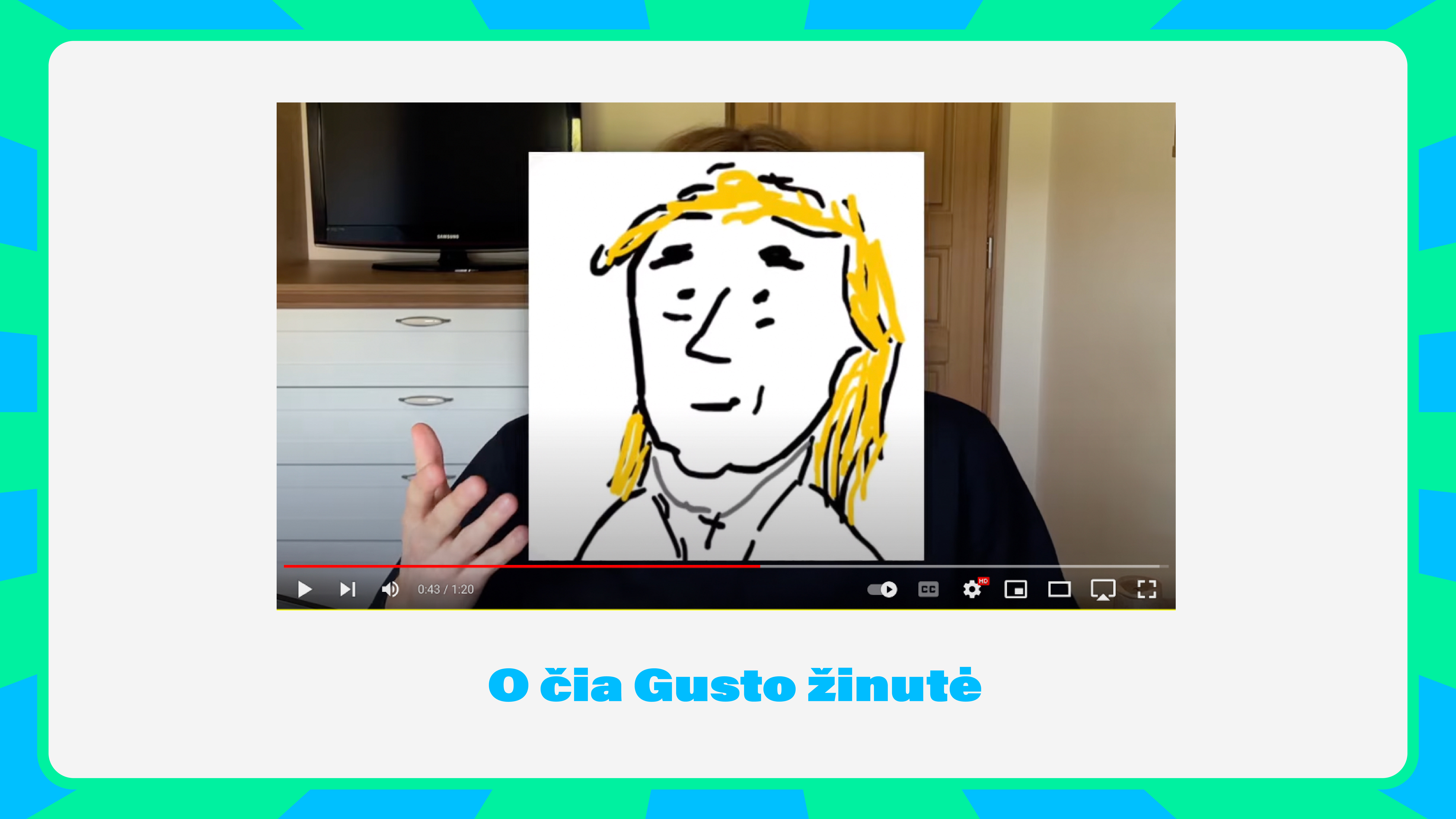 [Speaker Notes: https://www.youtube.com/watch?v=s_3tnU54ITo]
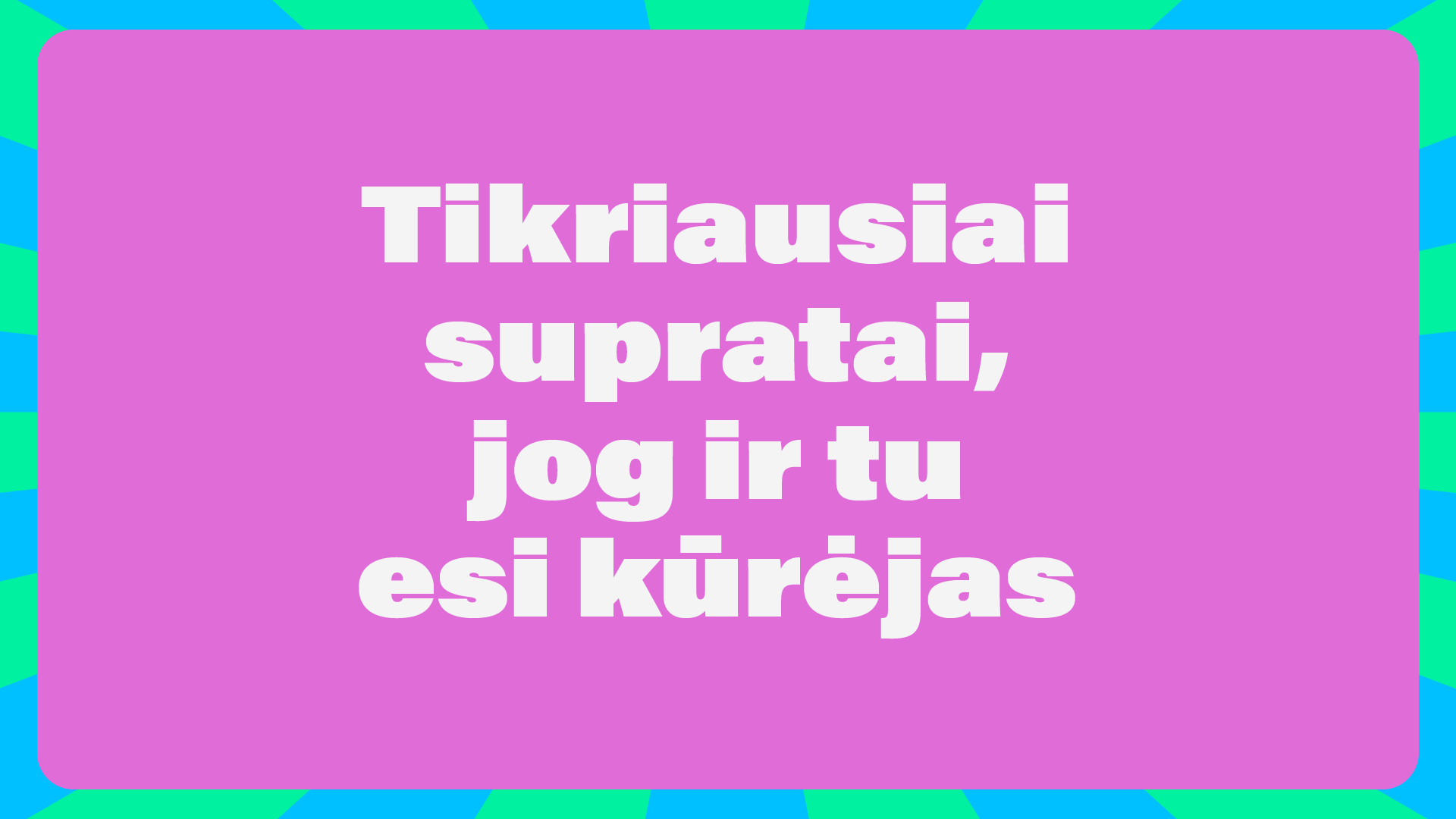 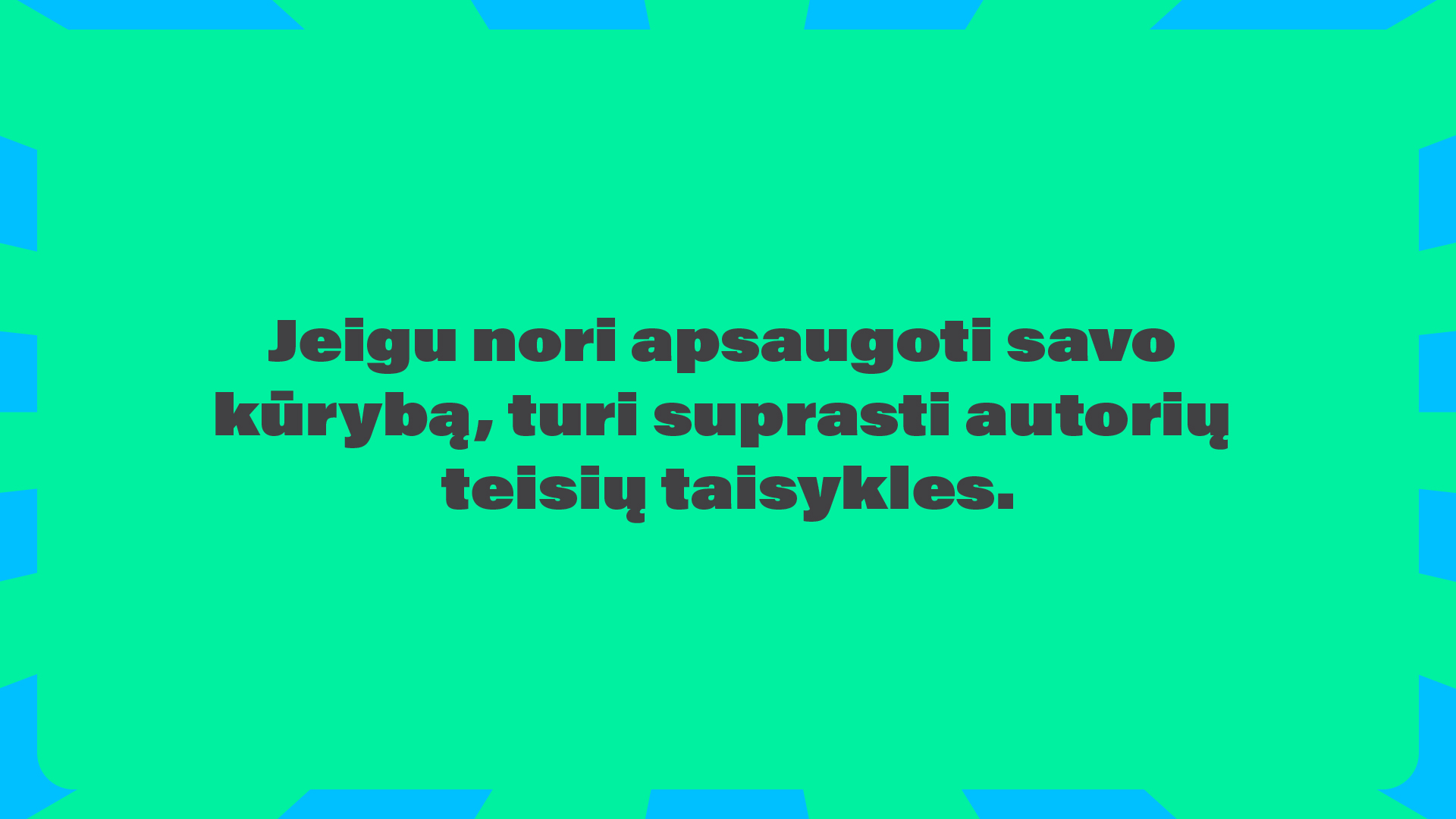 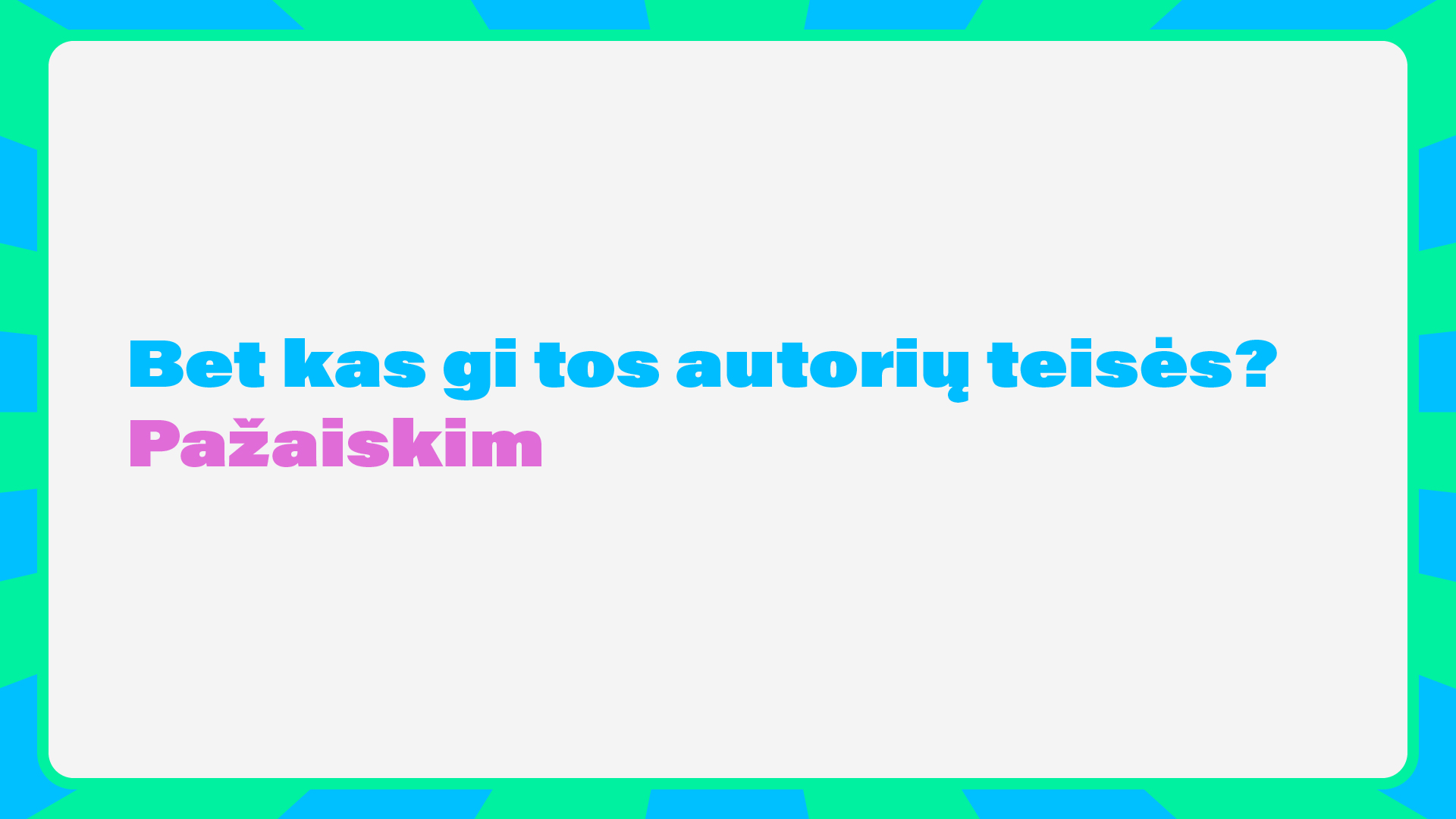 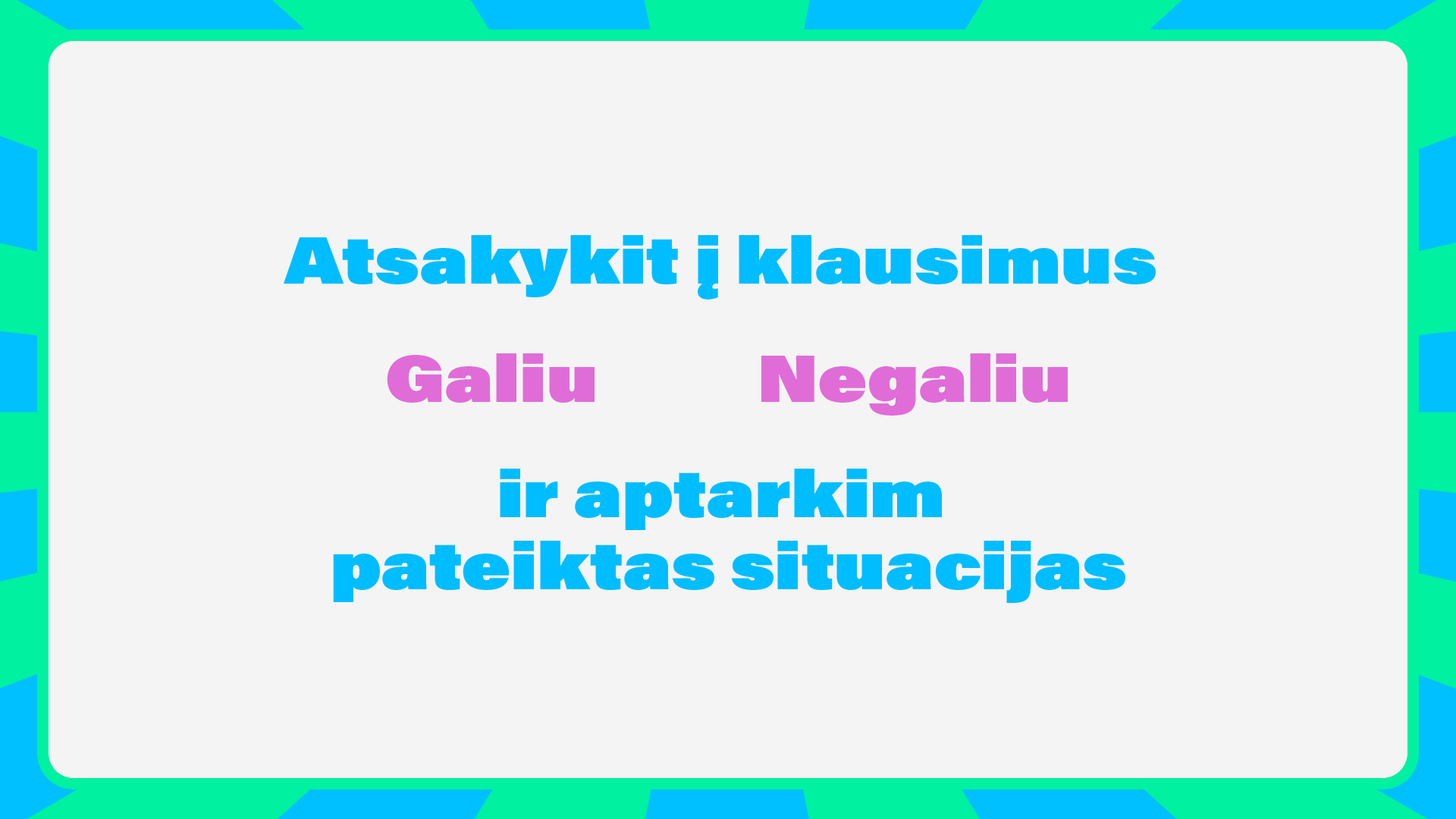 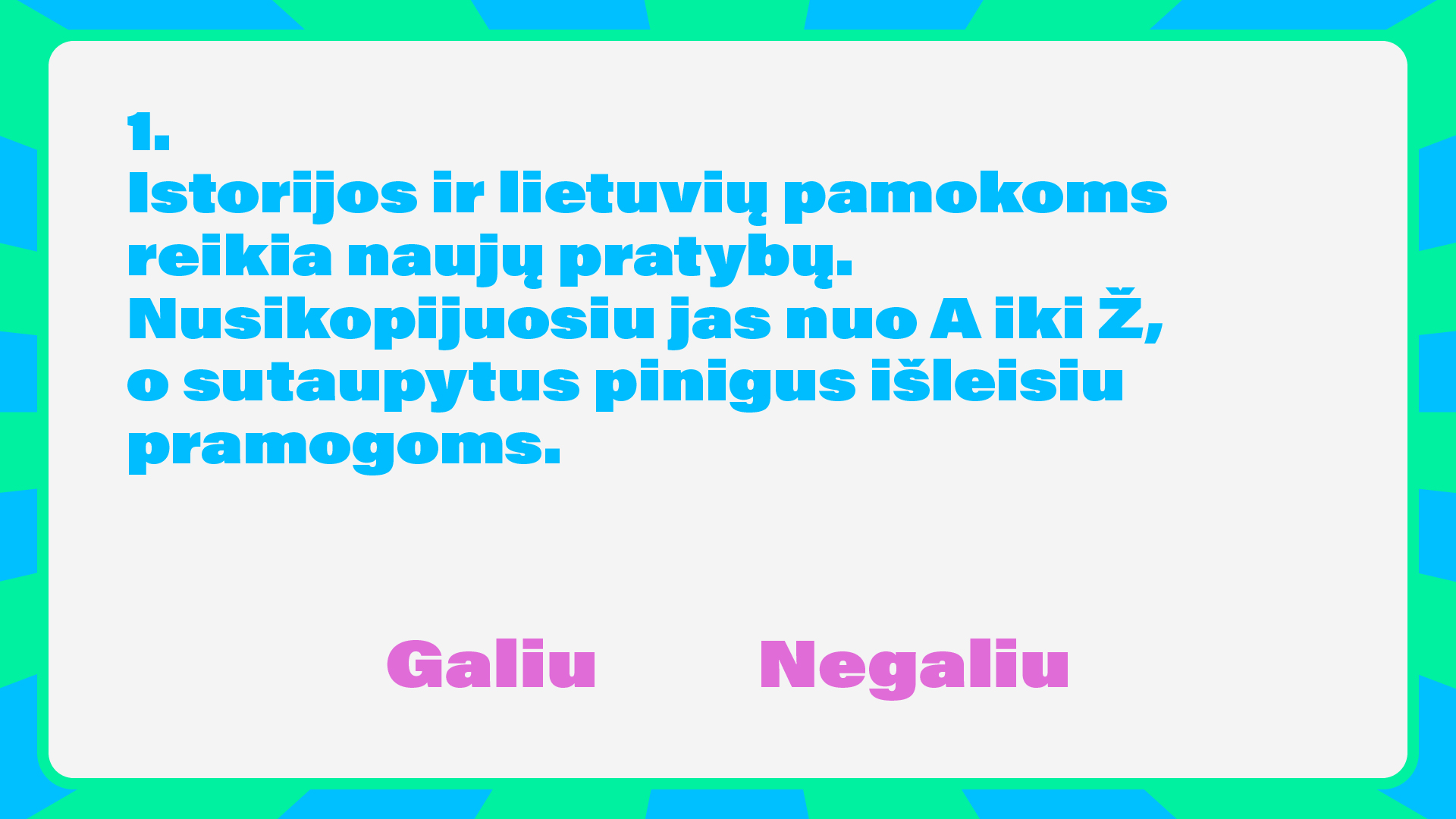 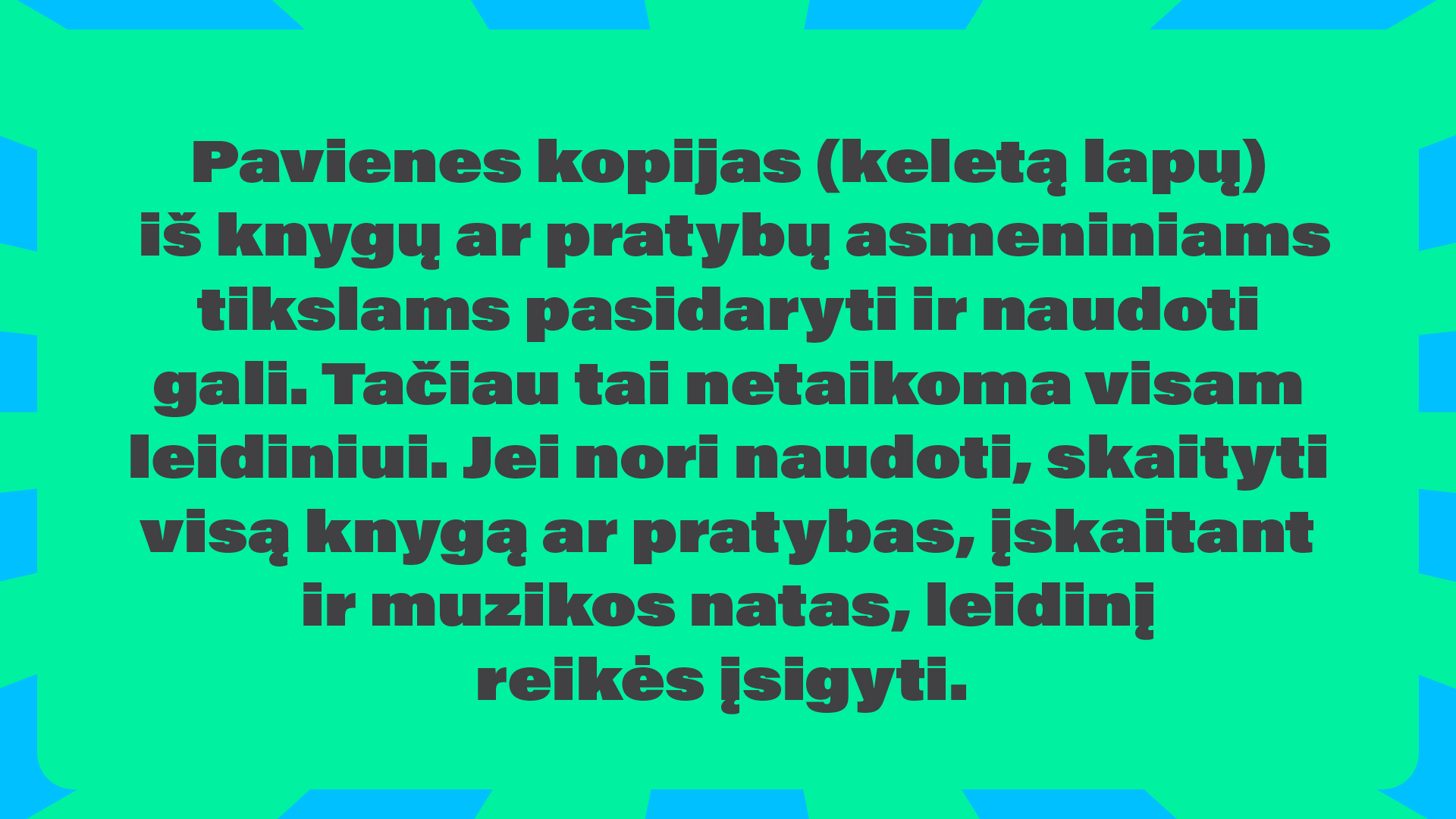 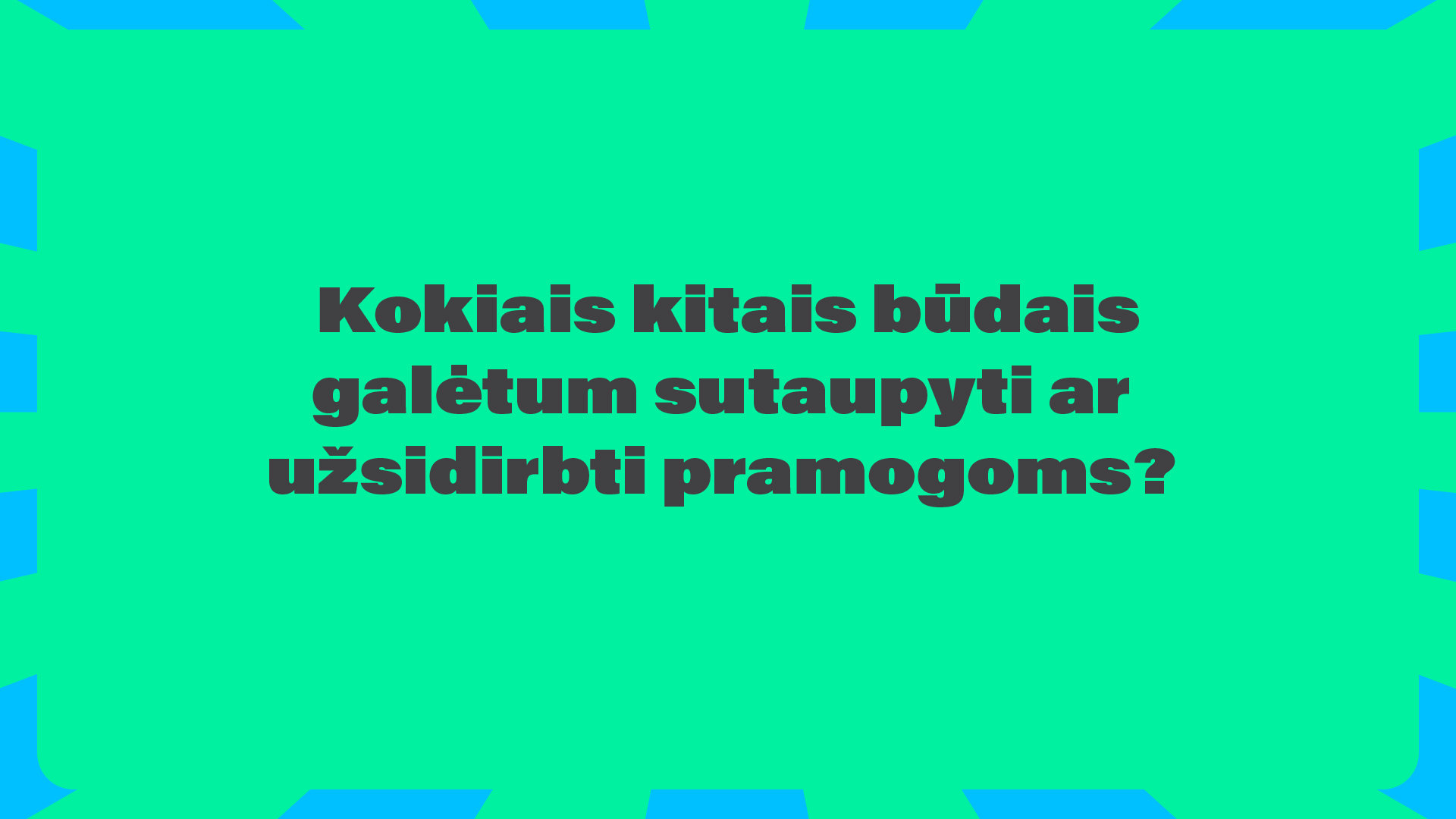 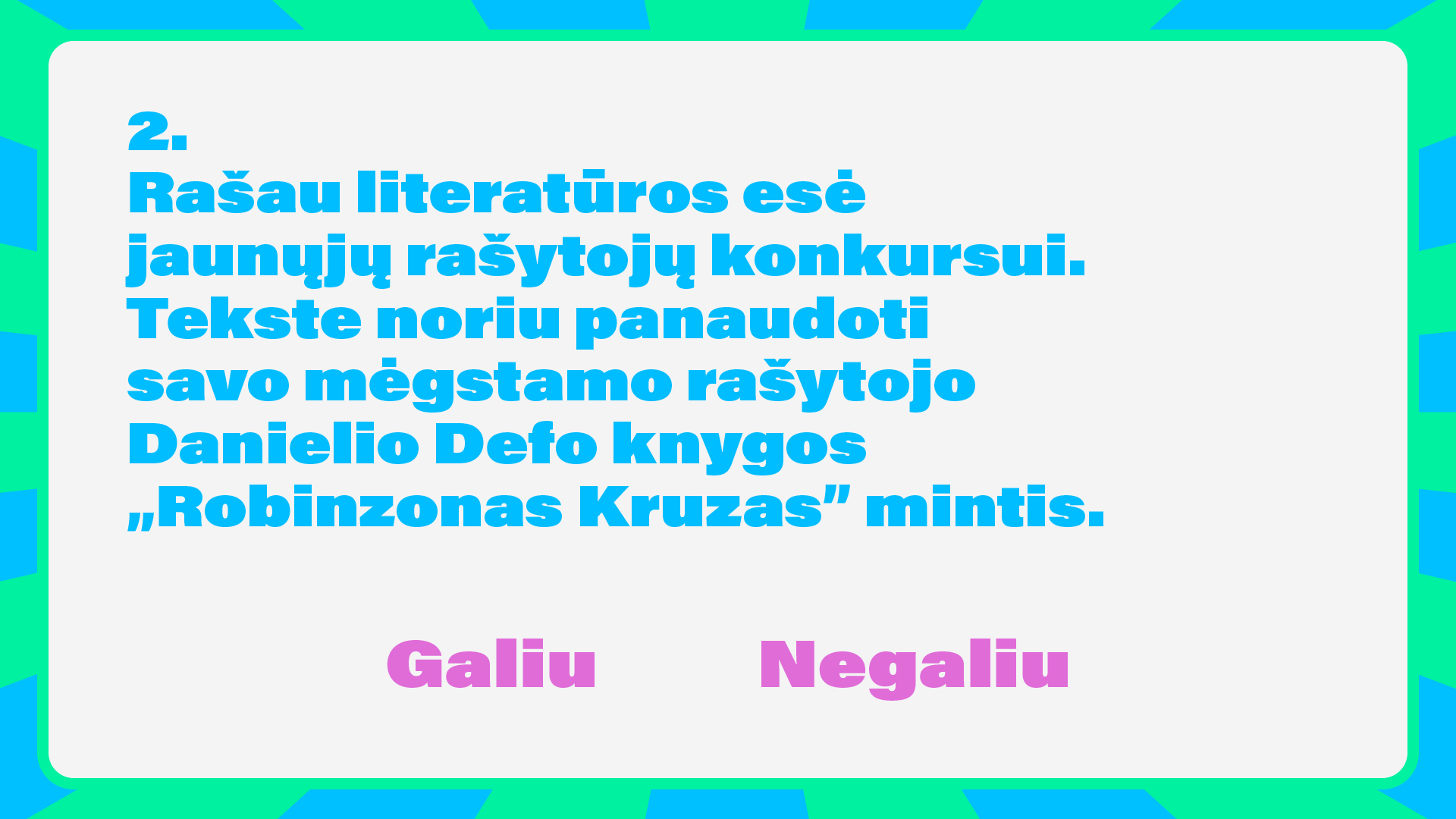 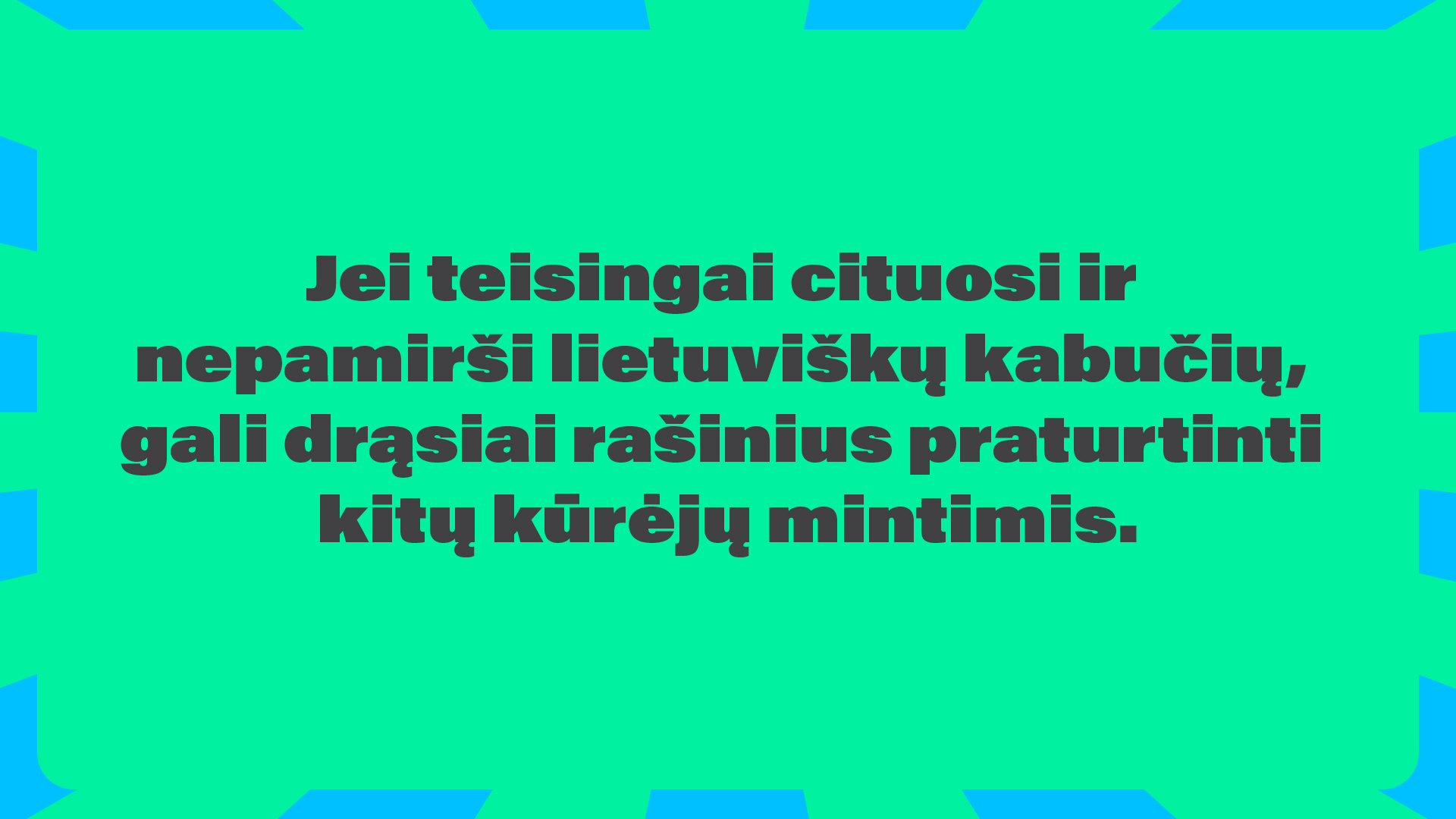 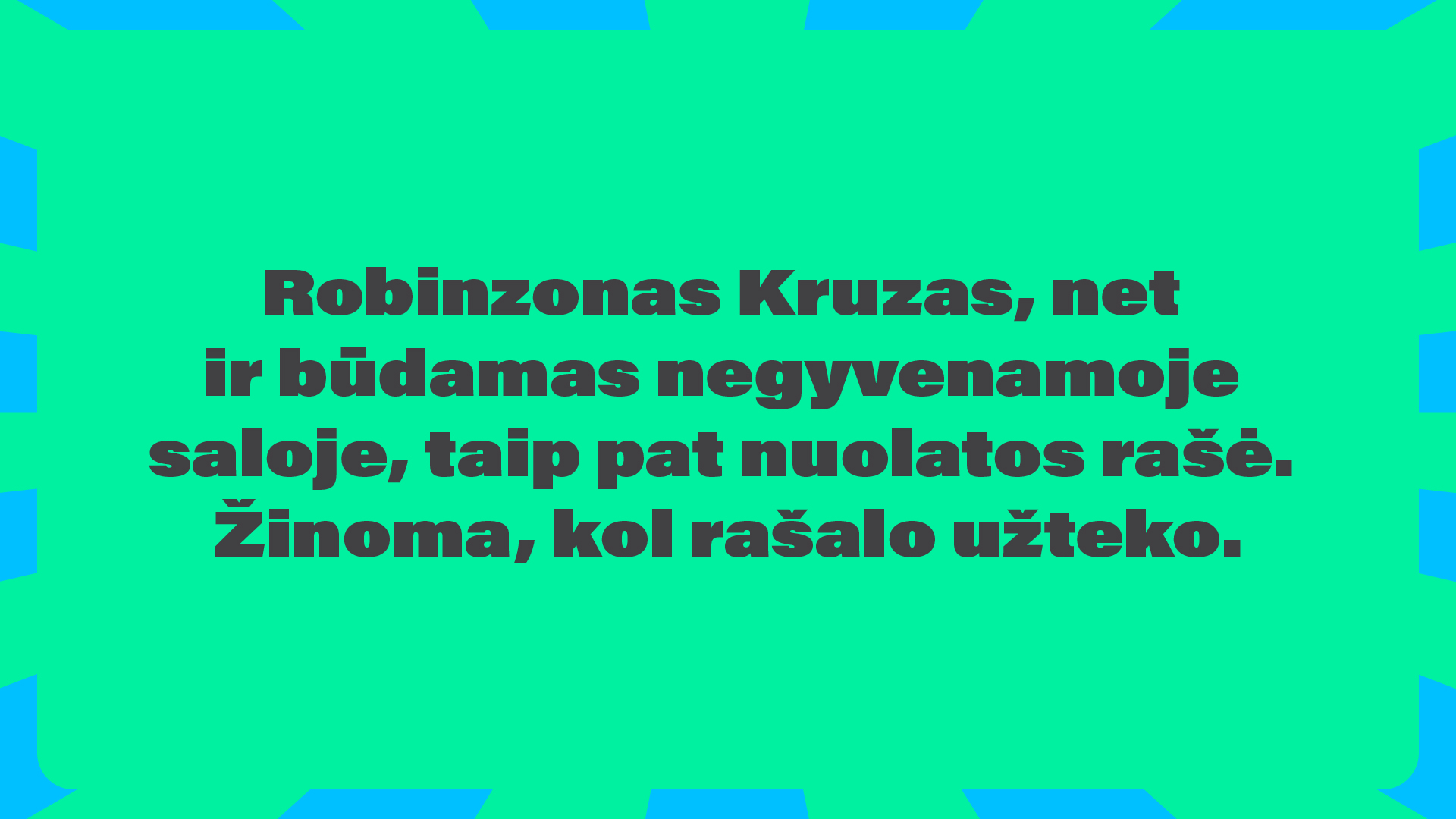 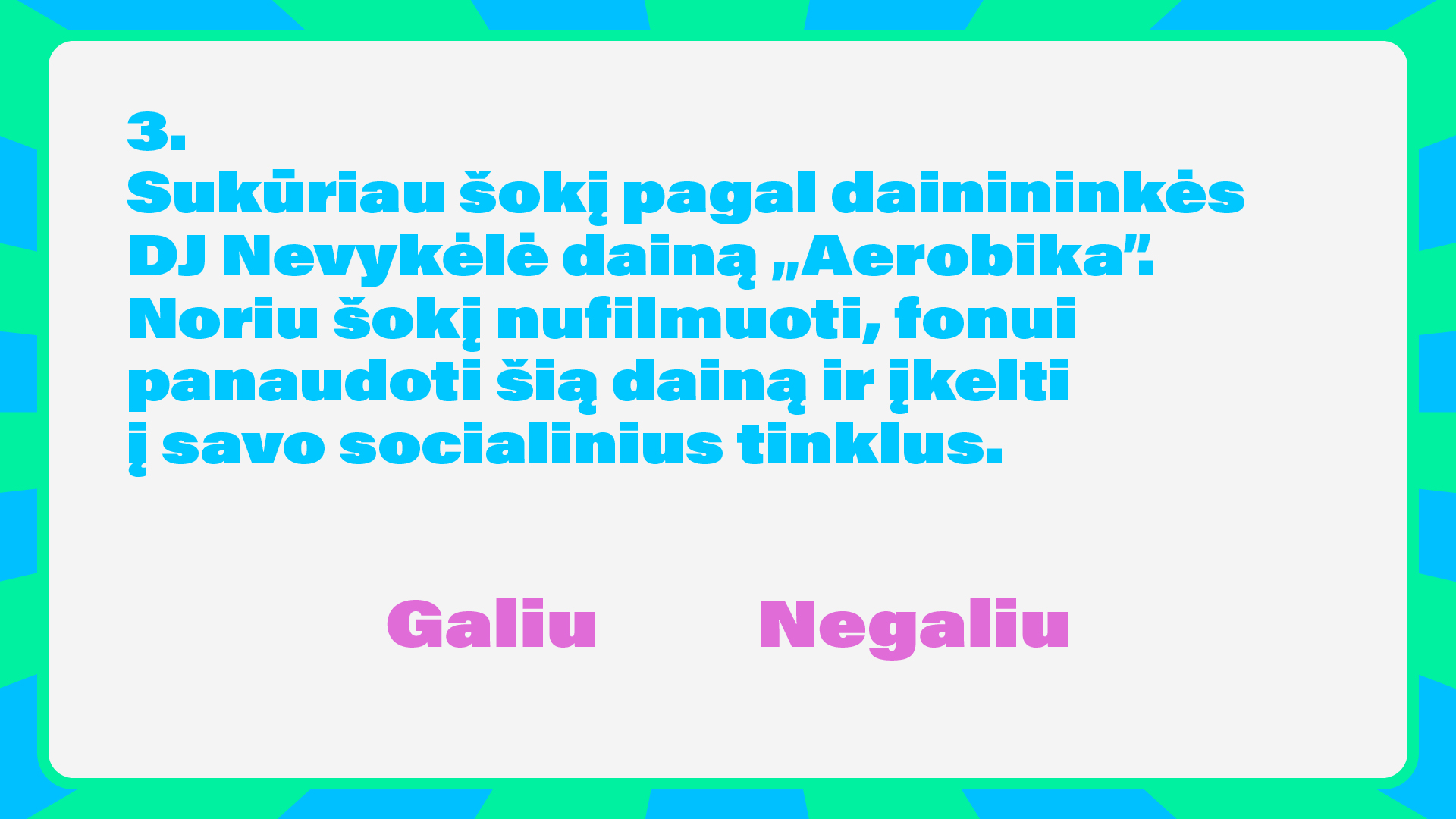 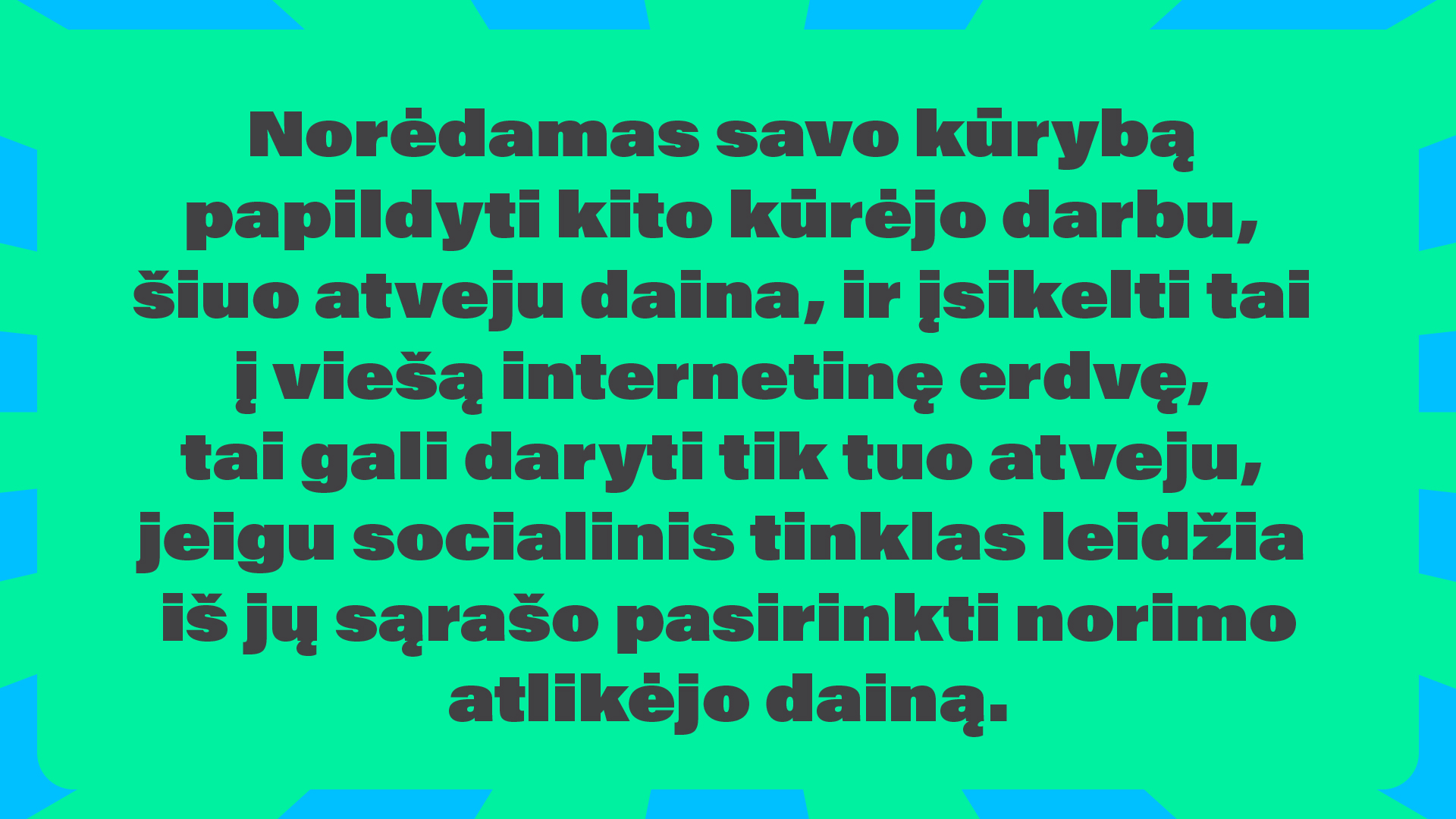 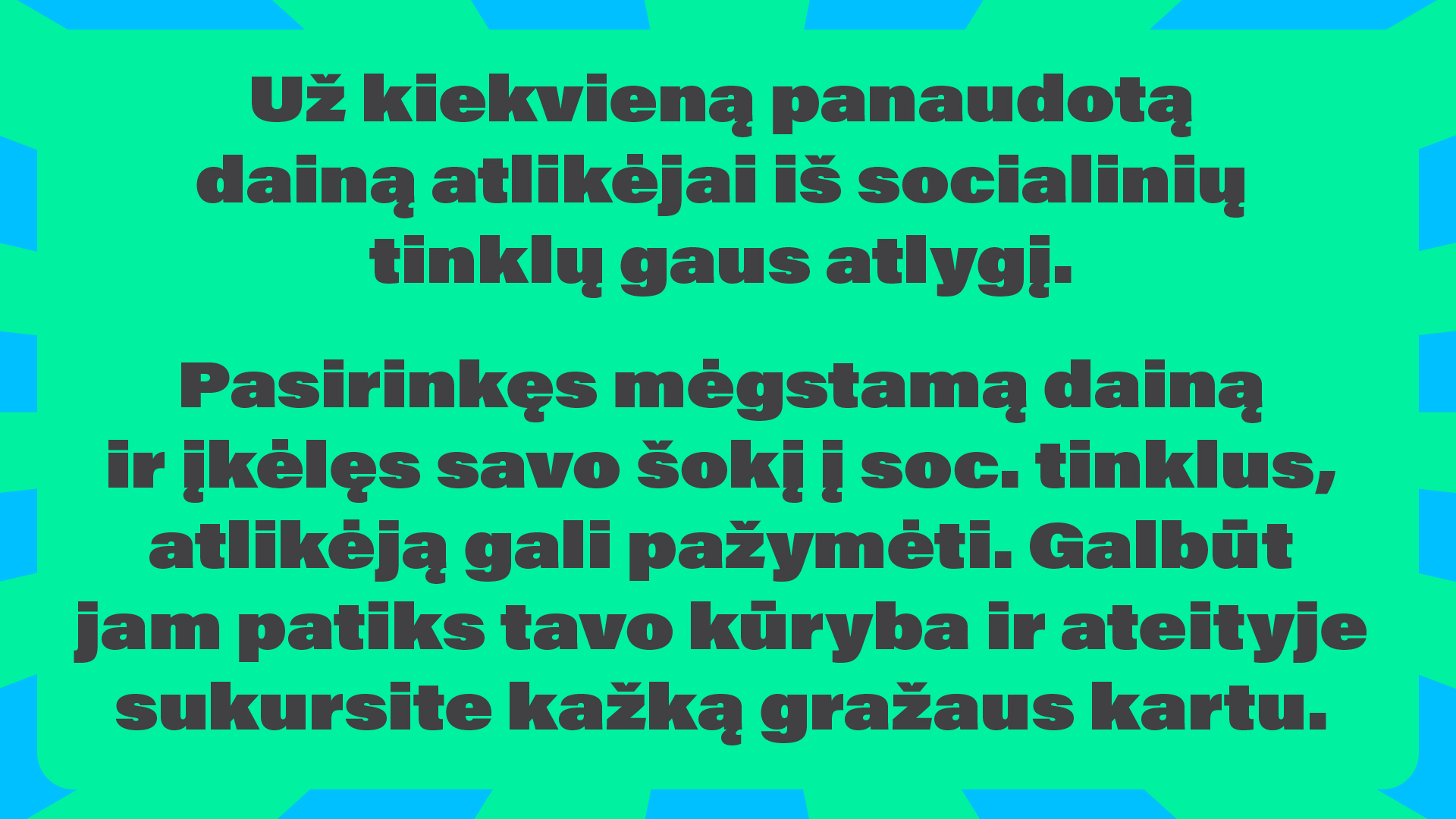 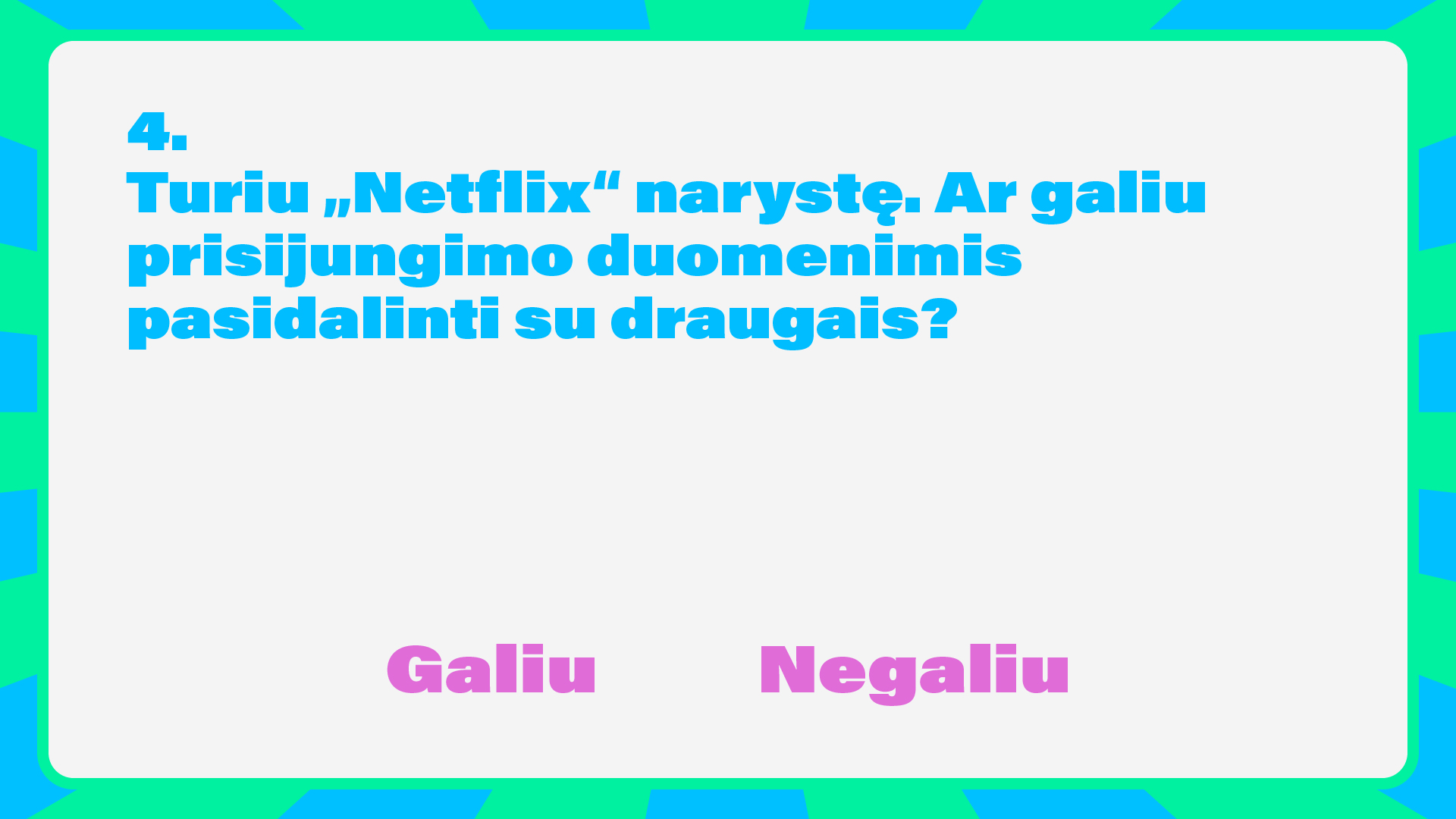 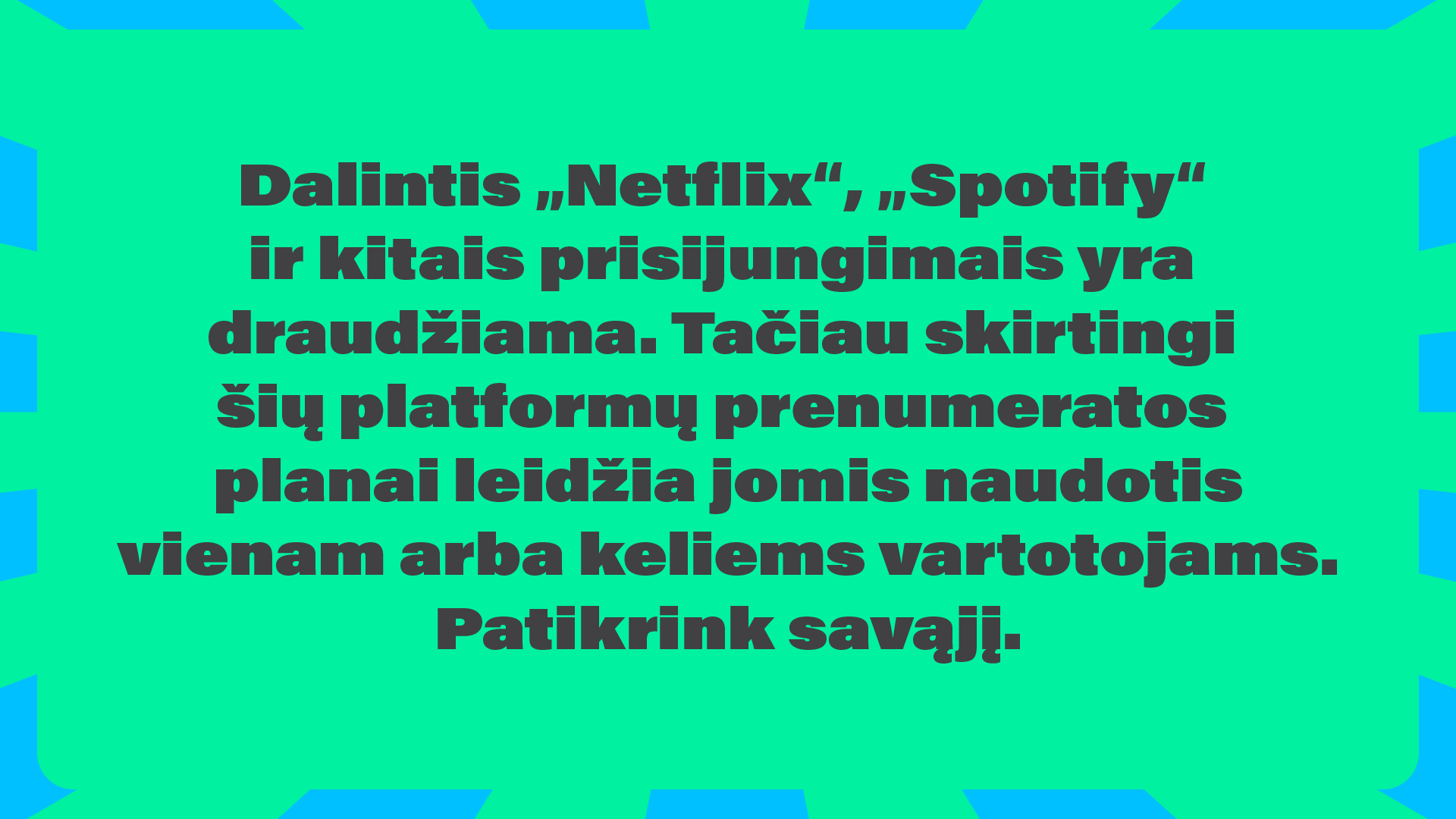 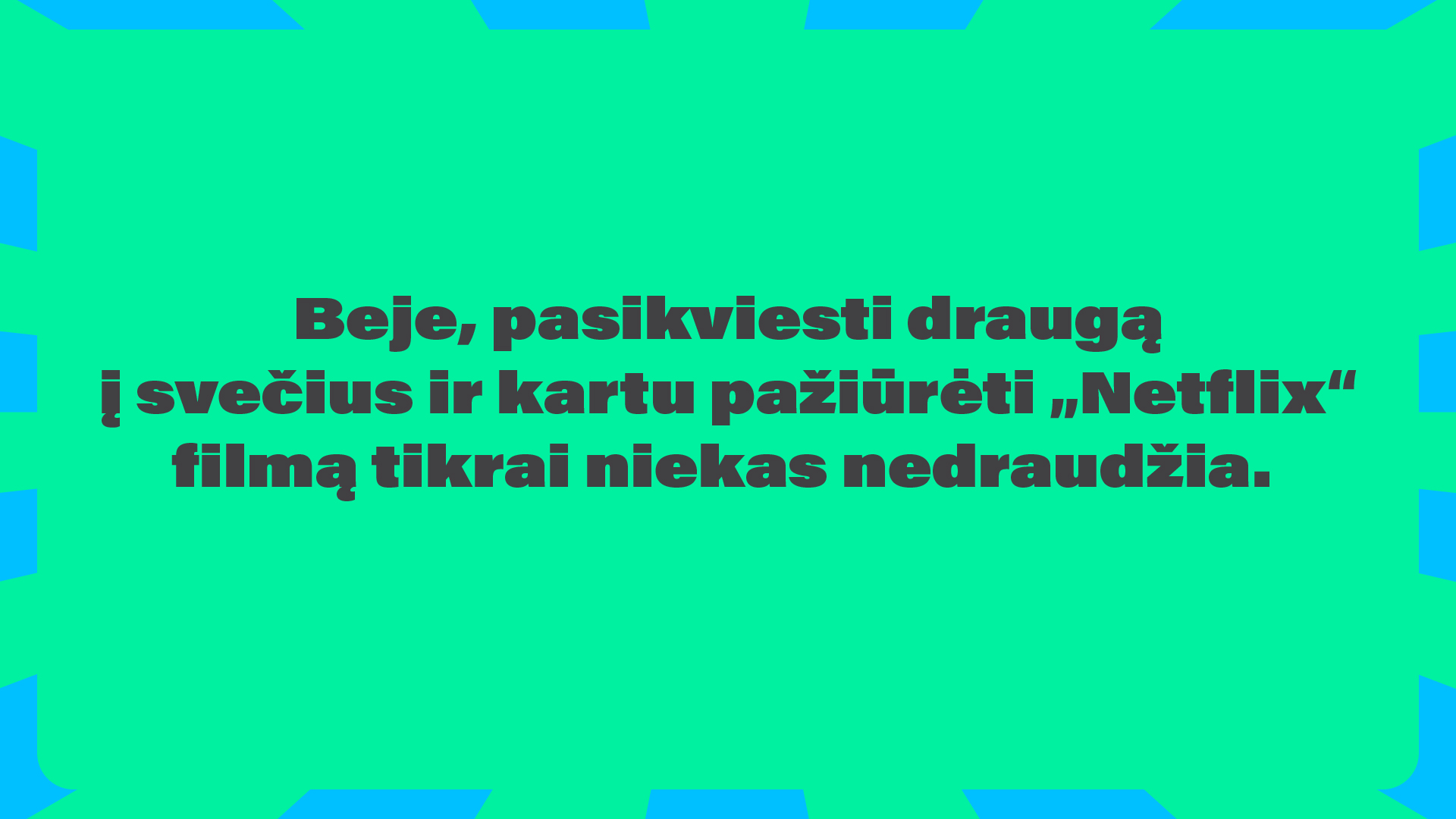 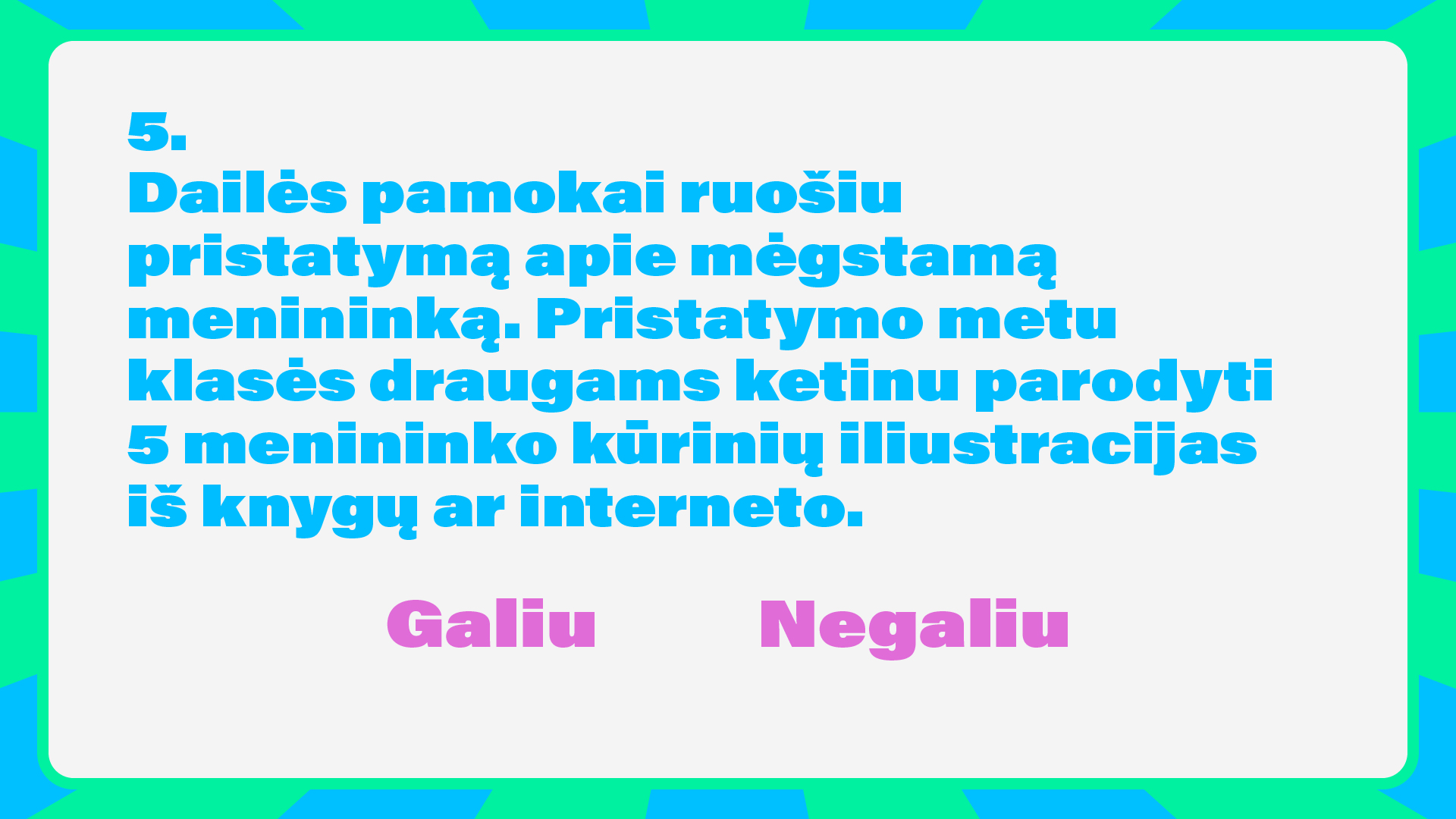 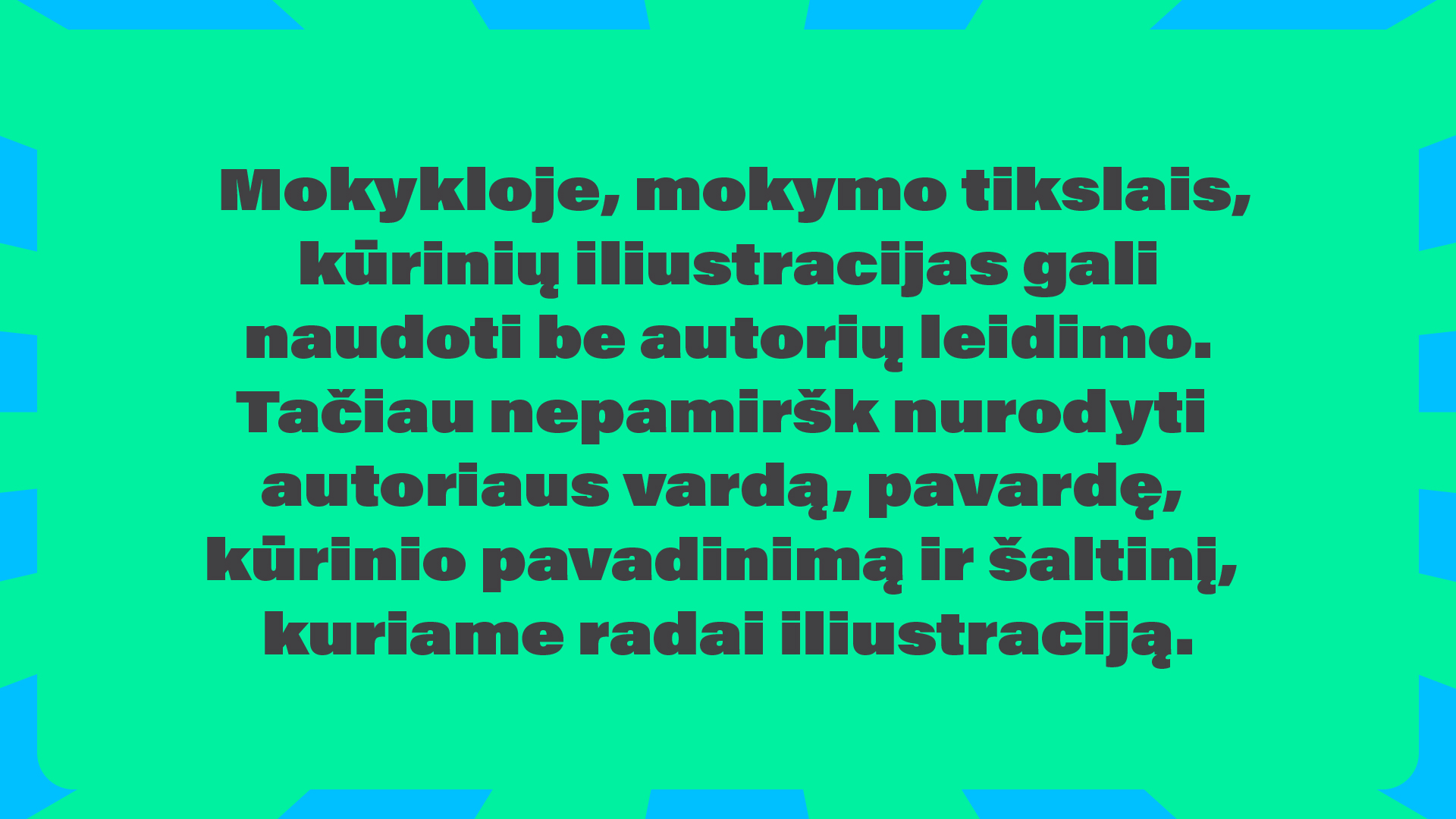 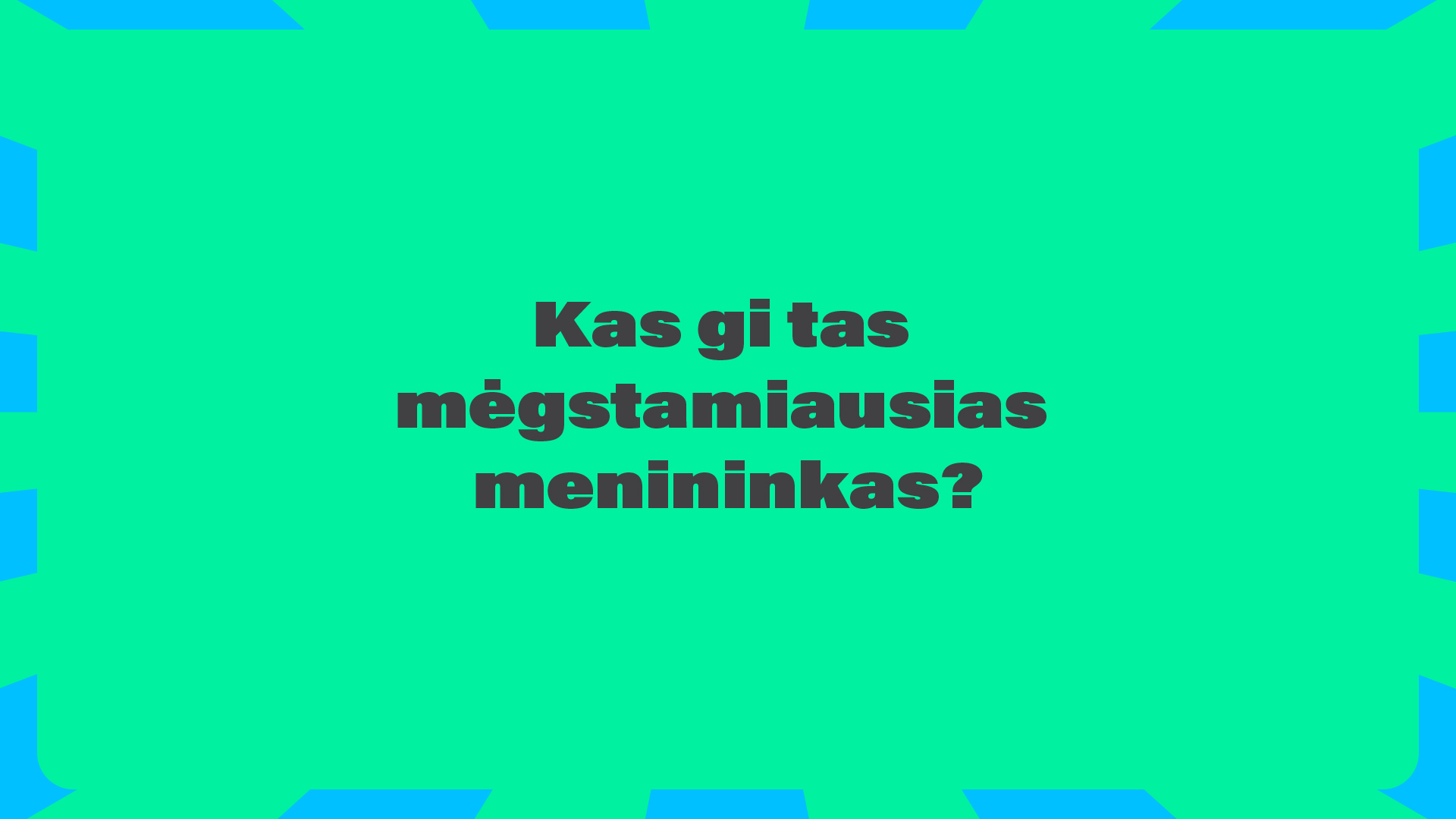 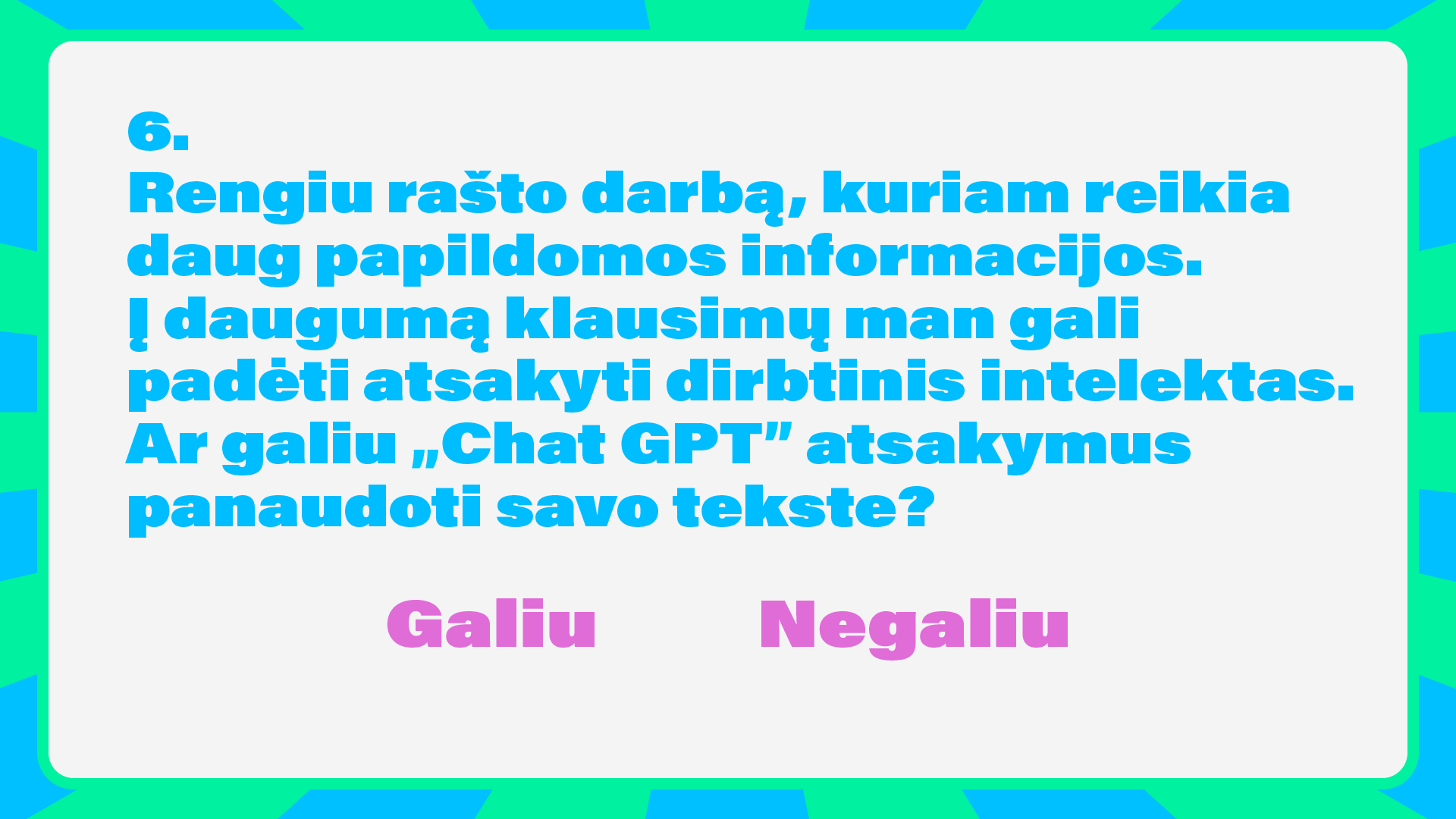 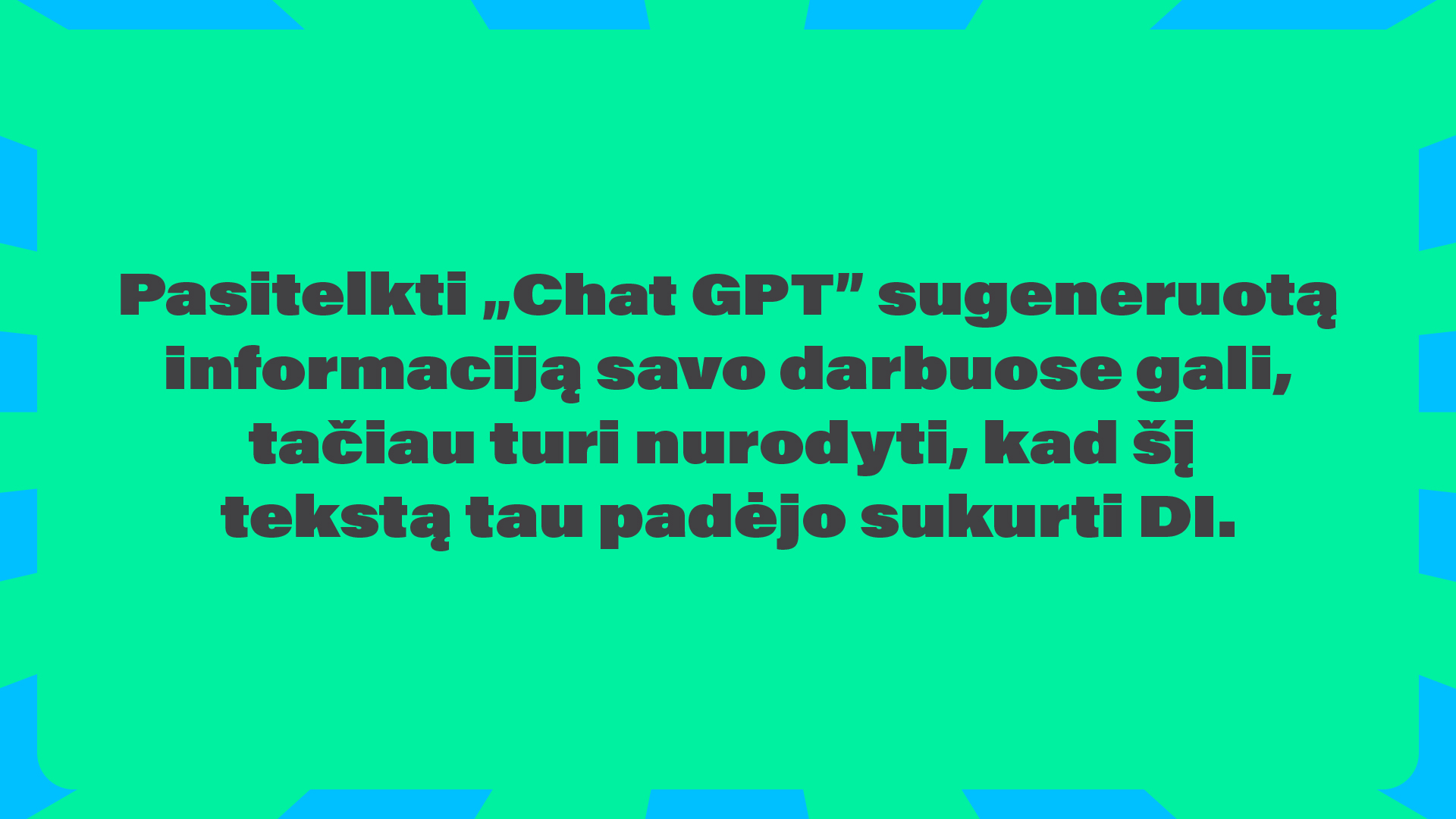 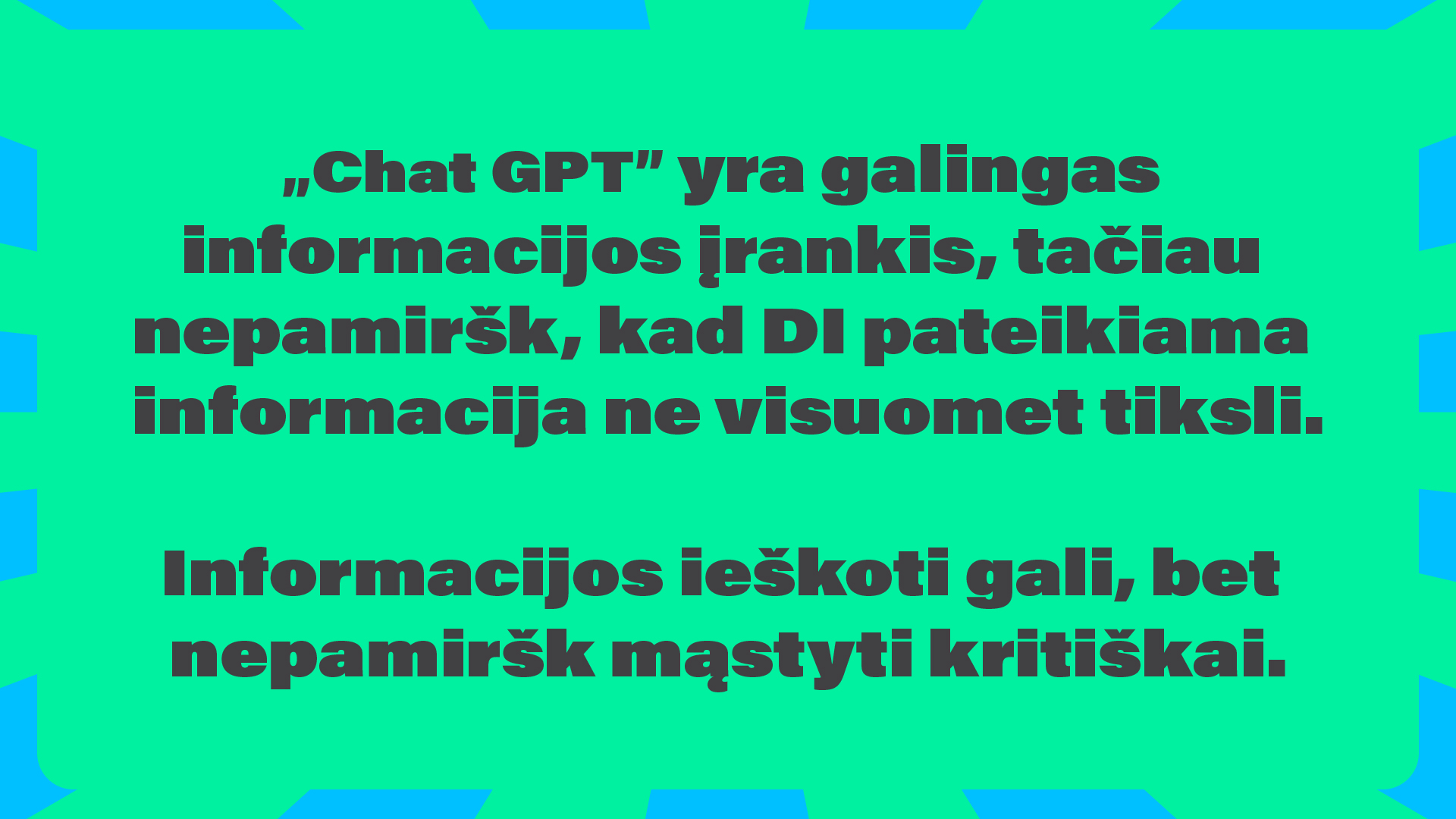 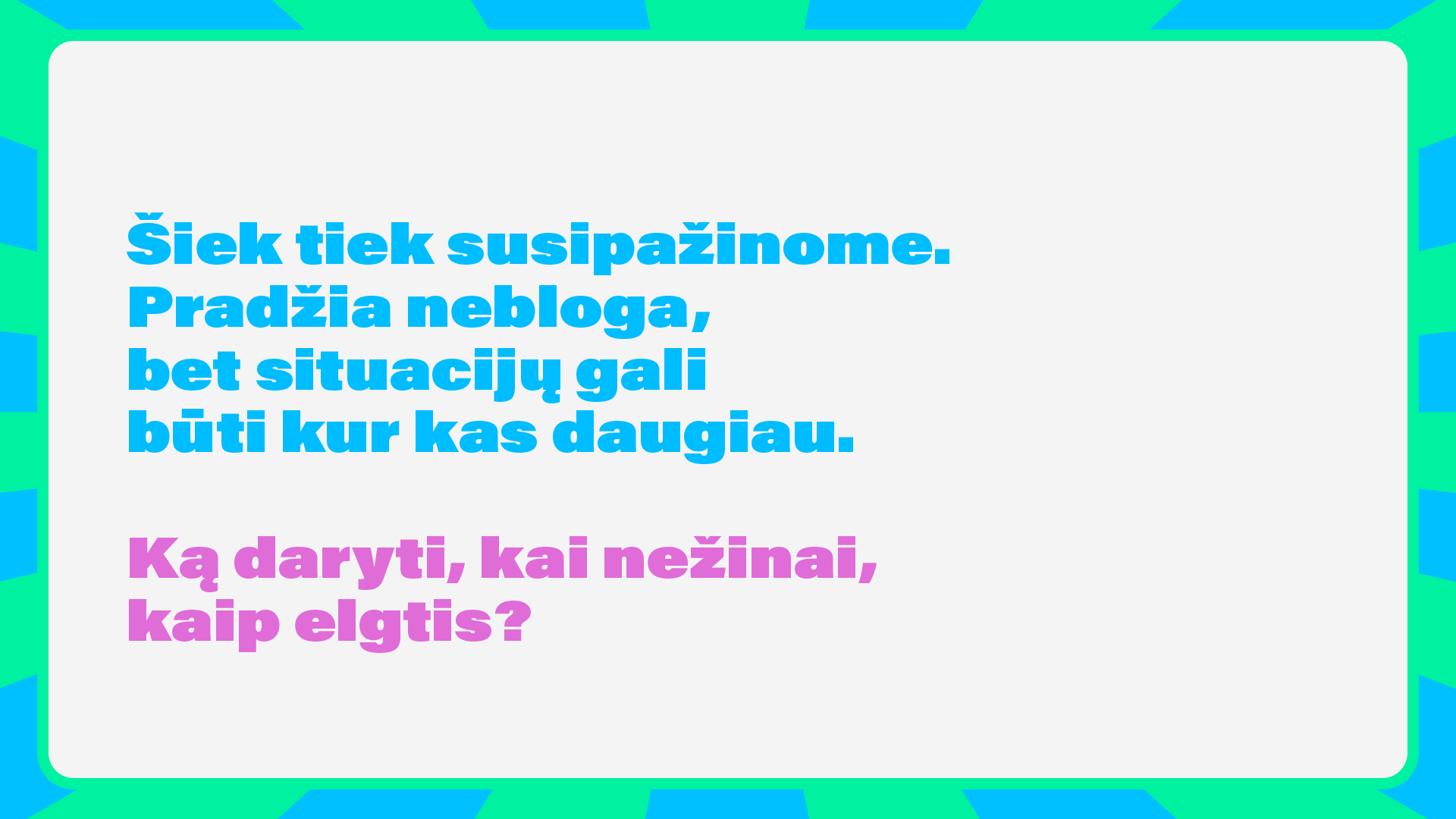 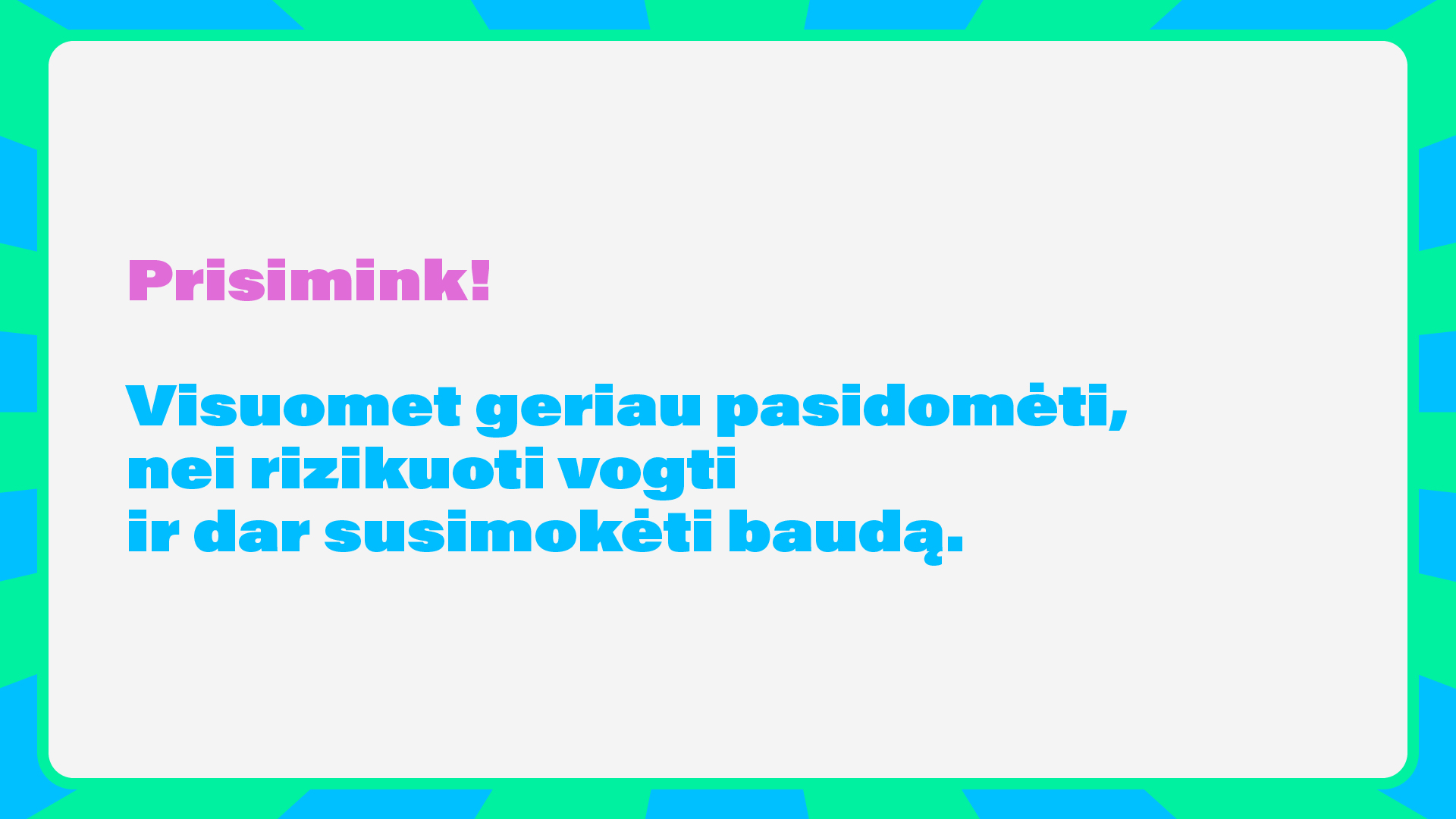 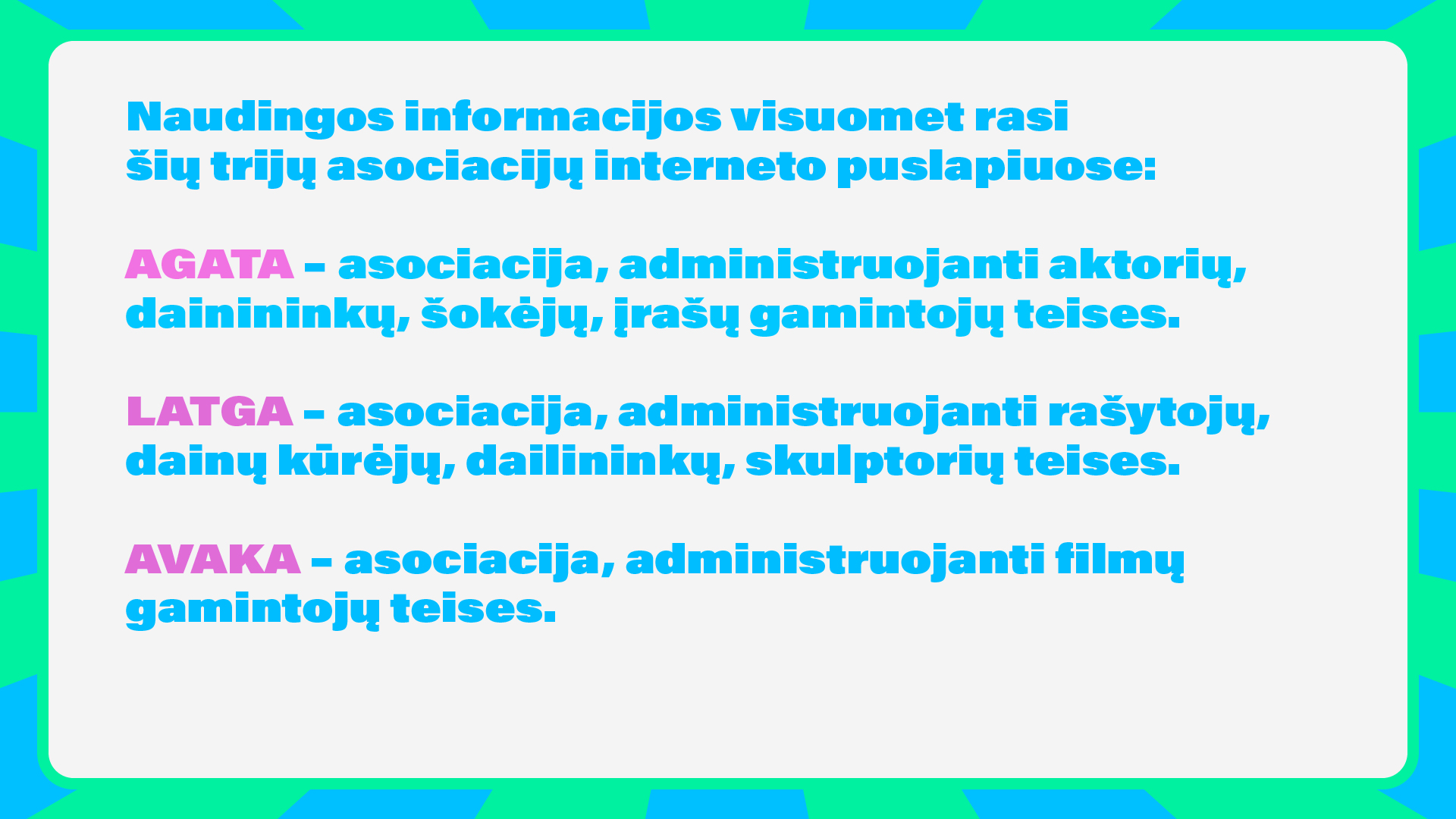 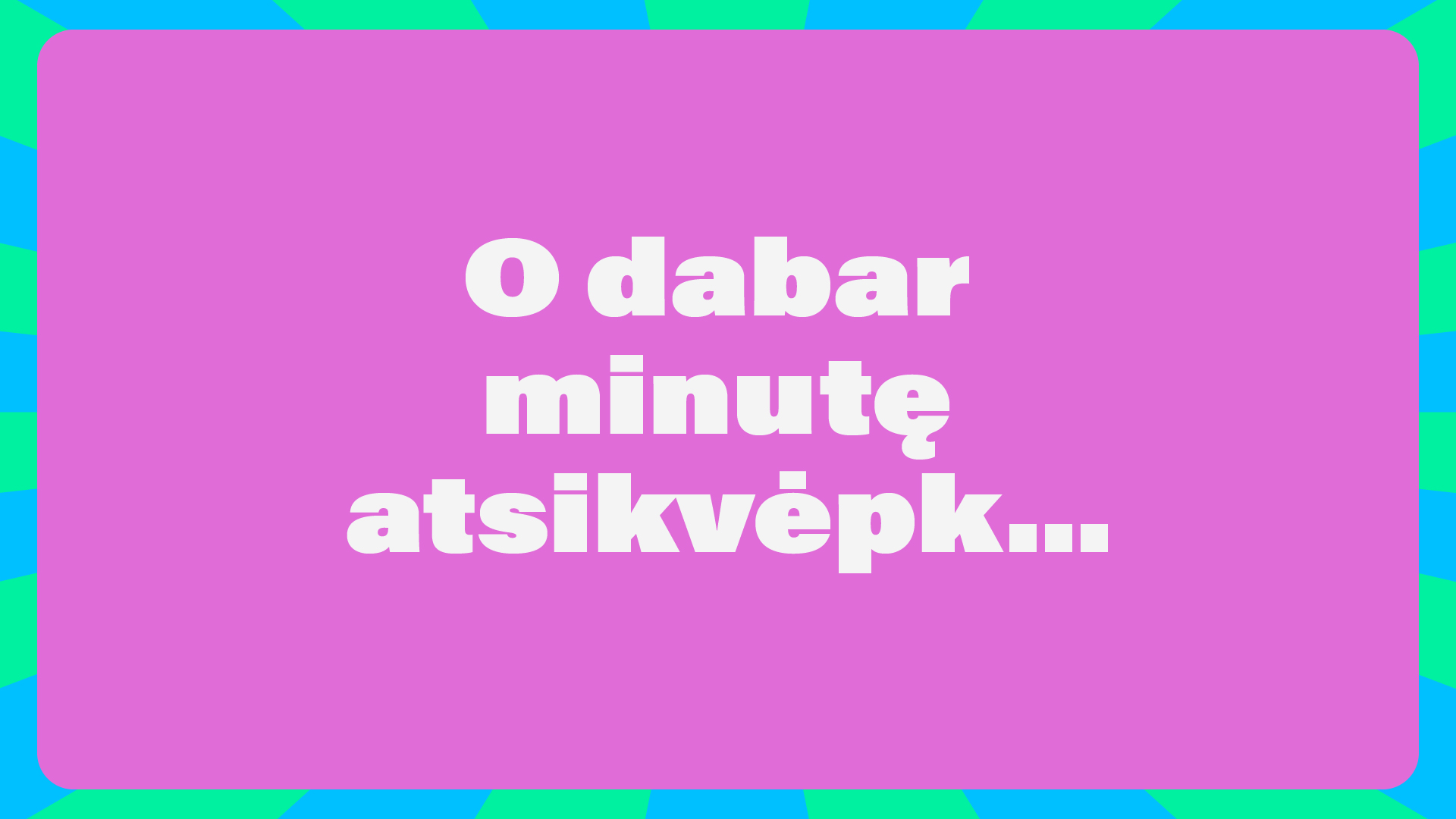 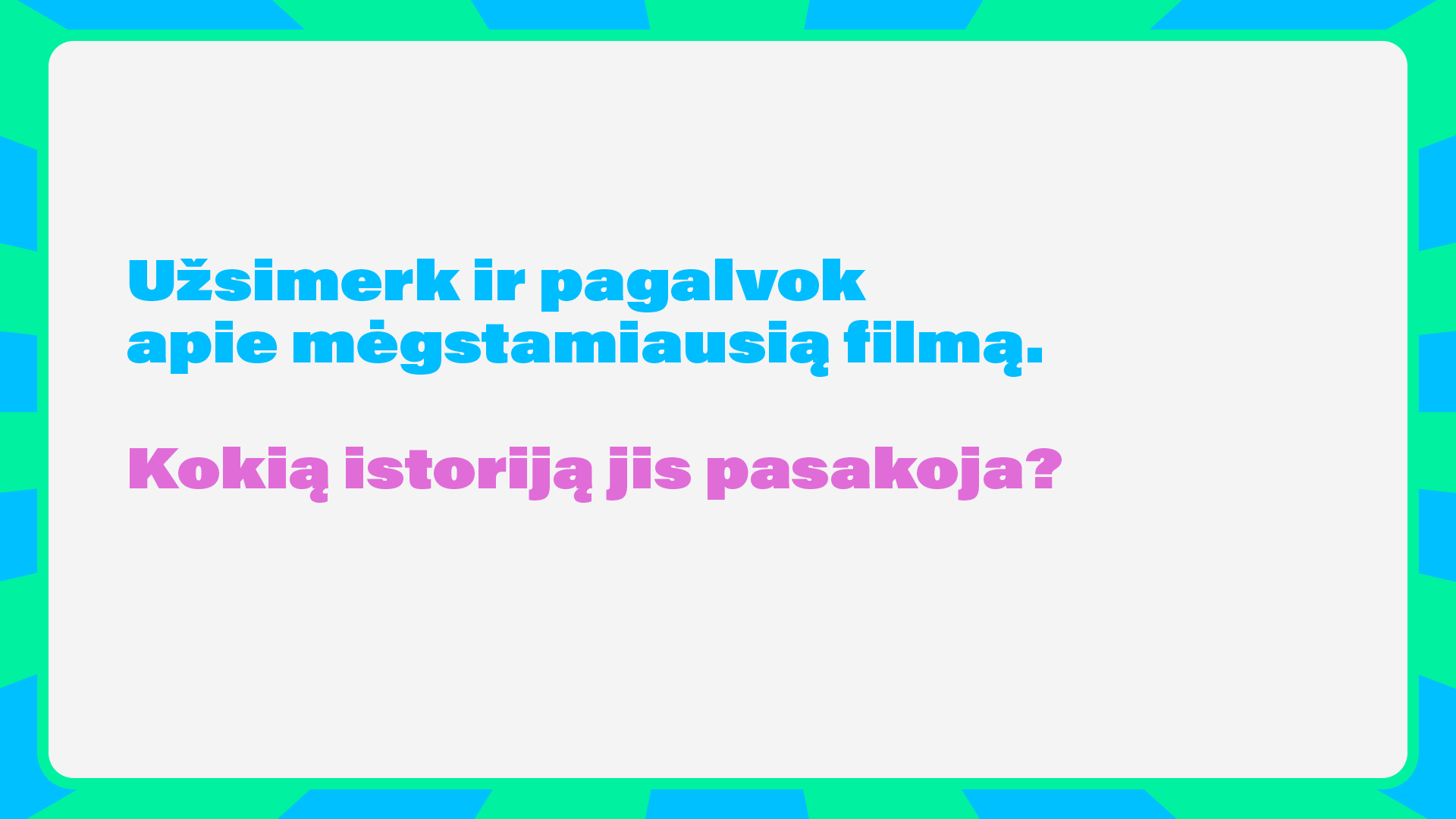 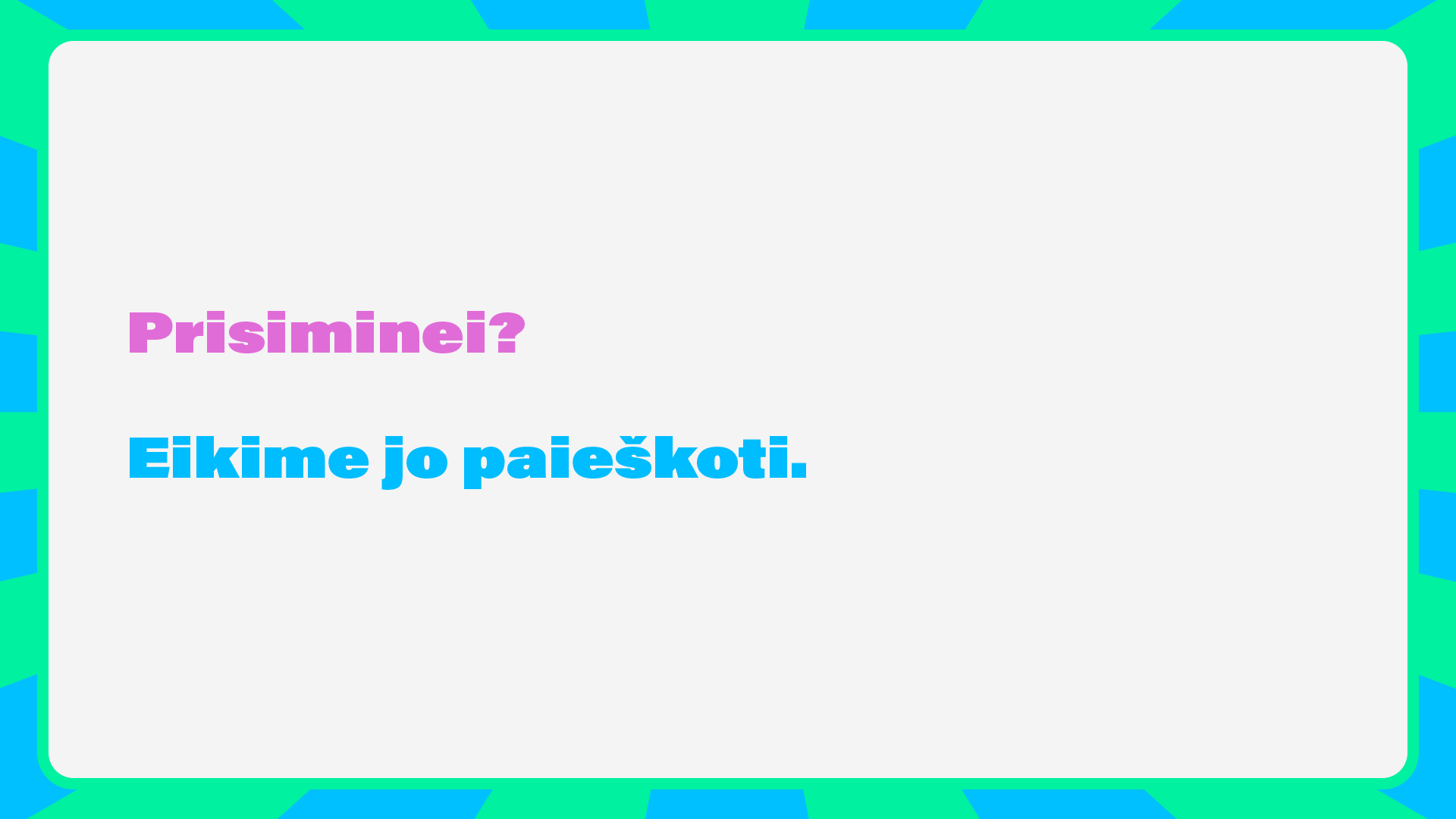 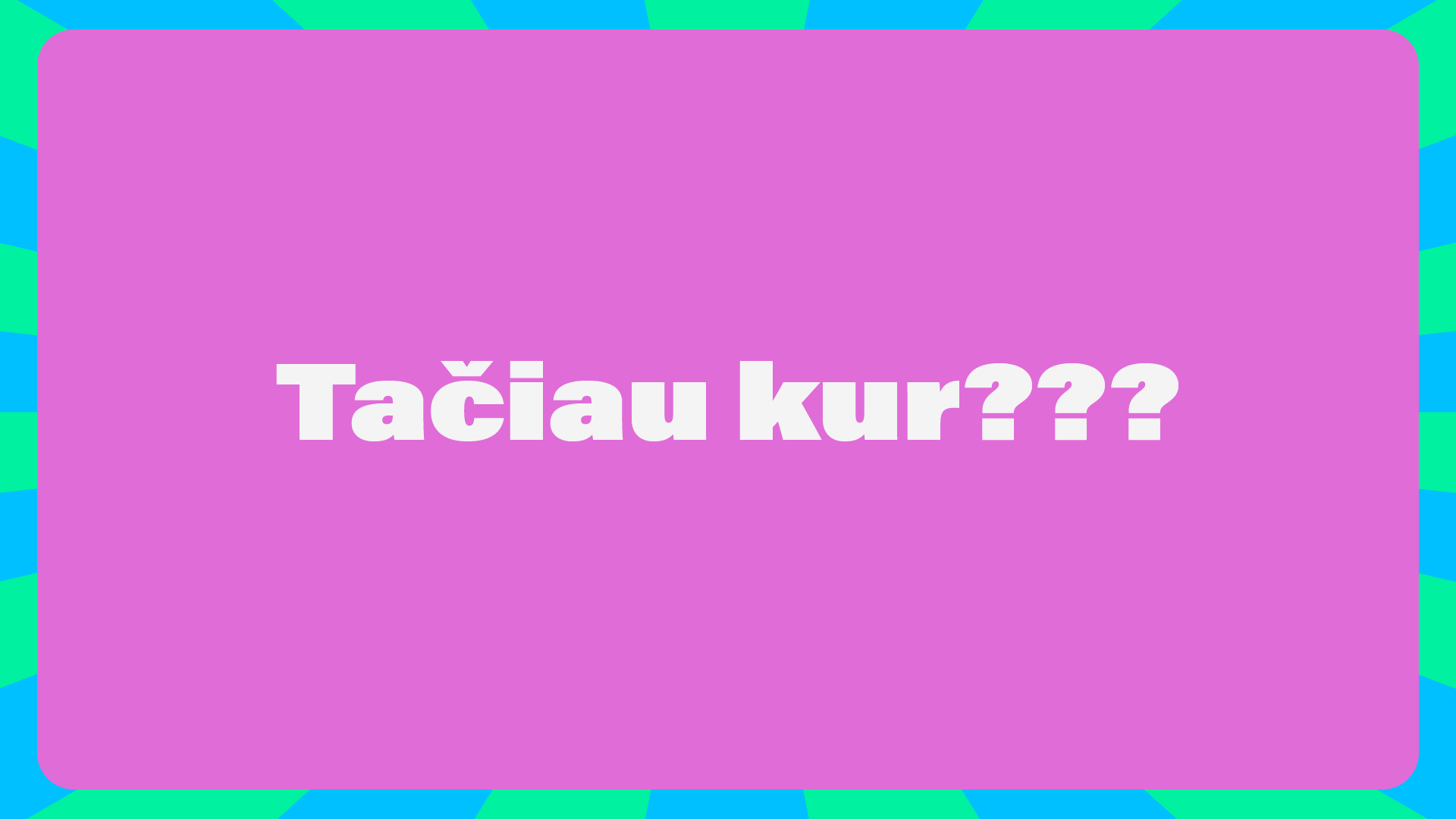 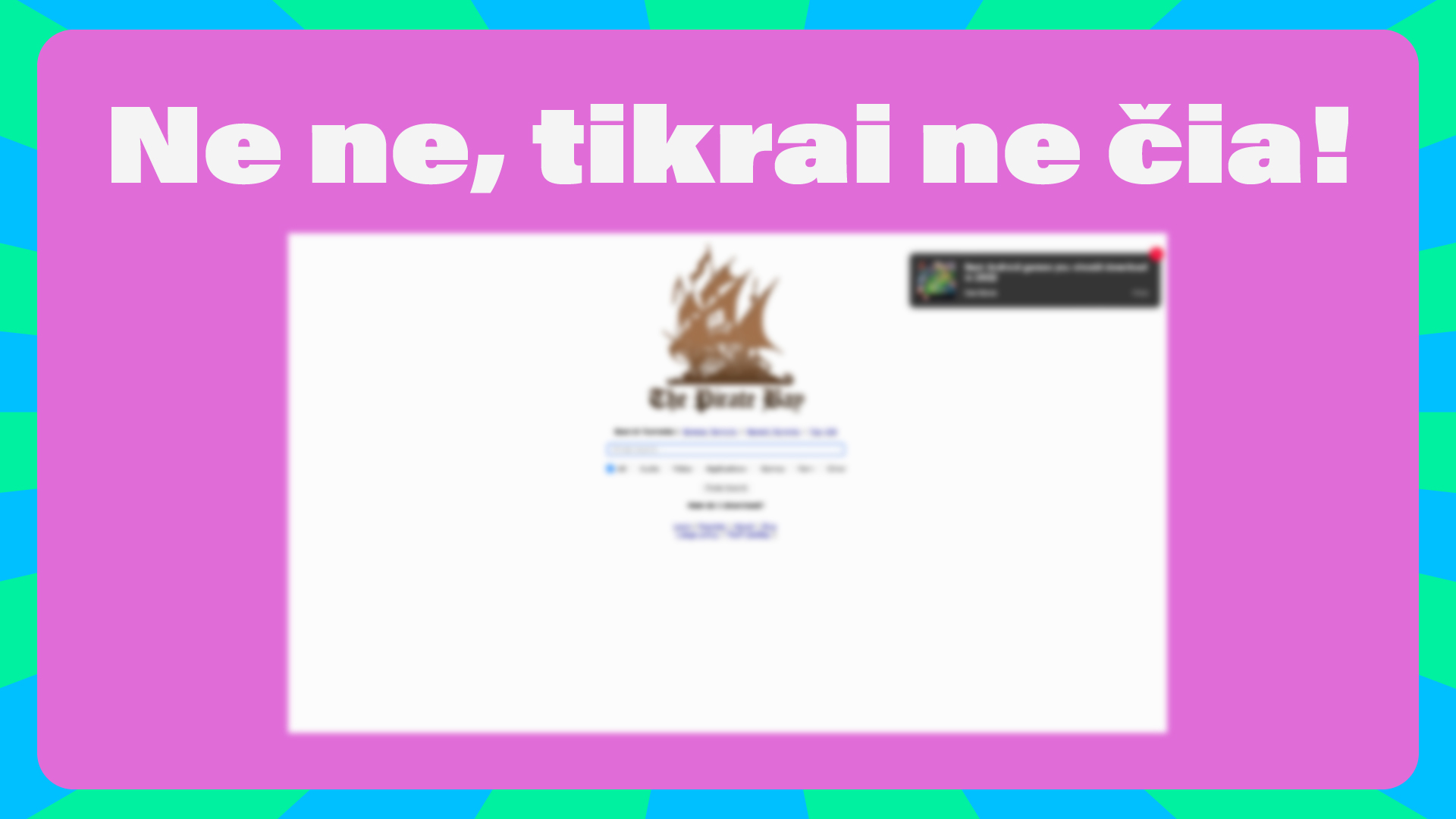 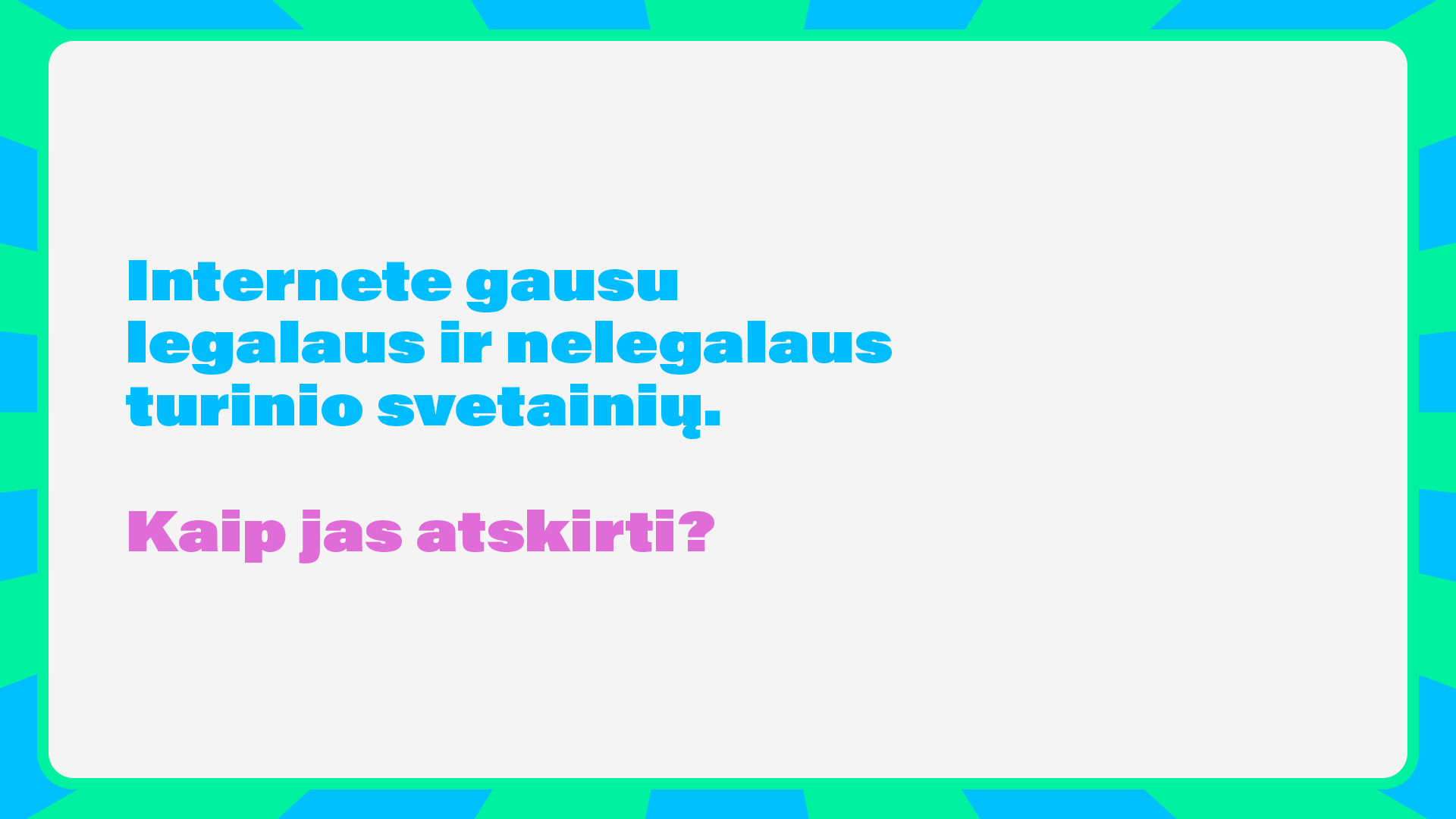 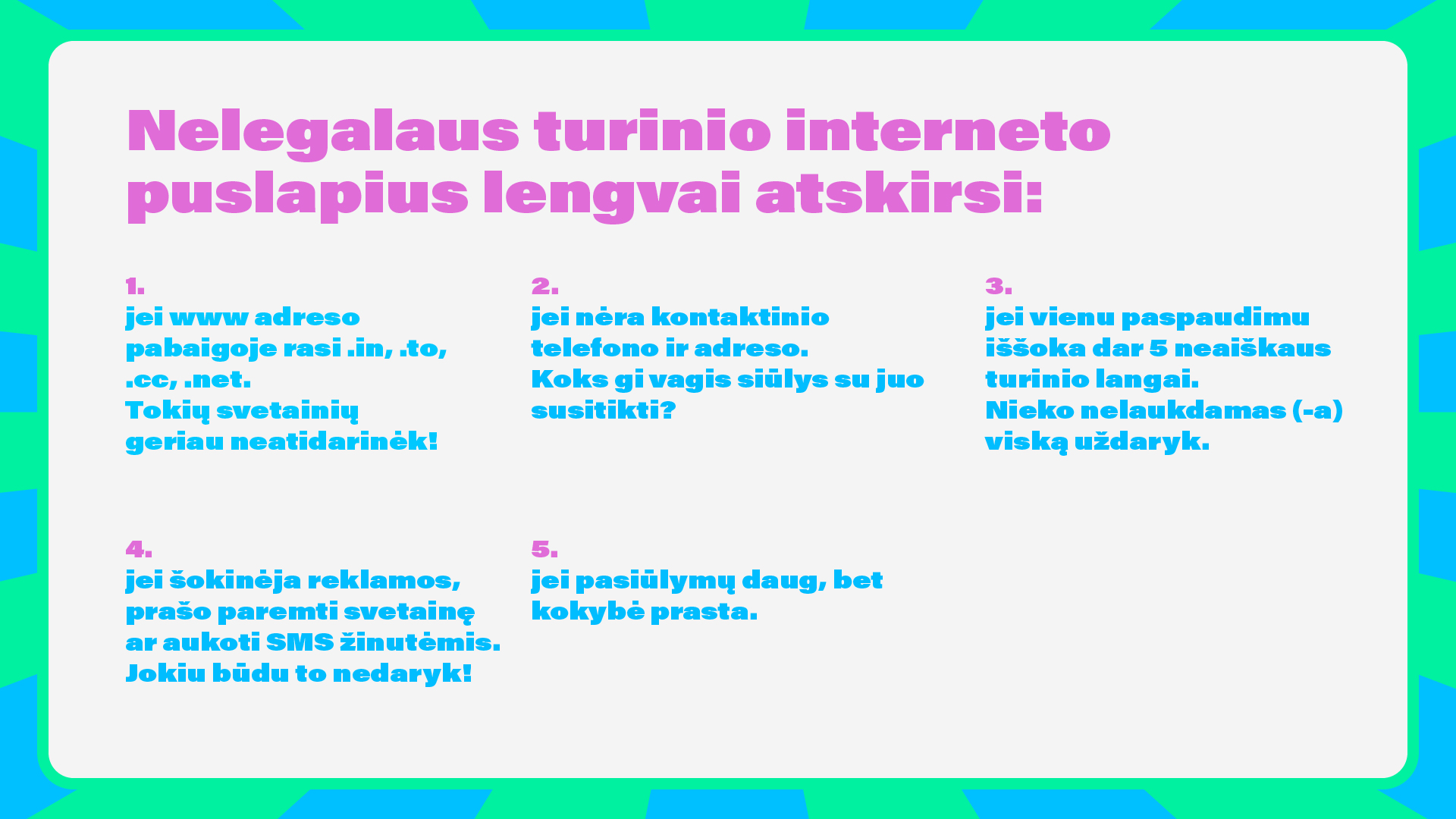 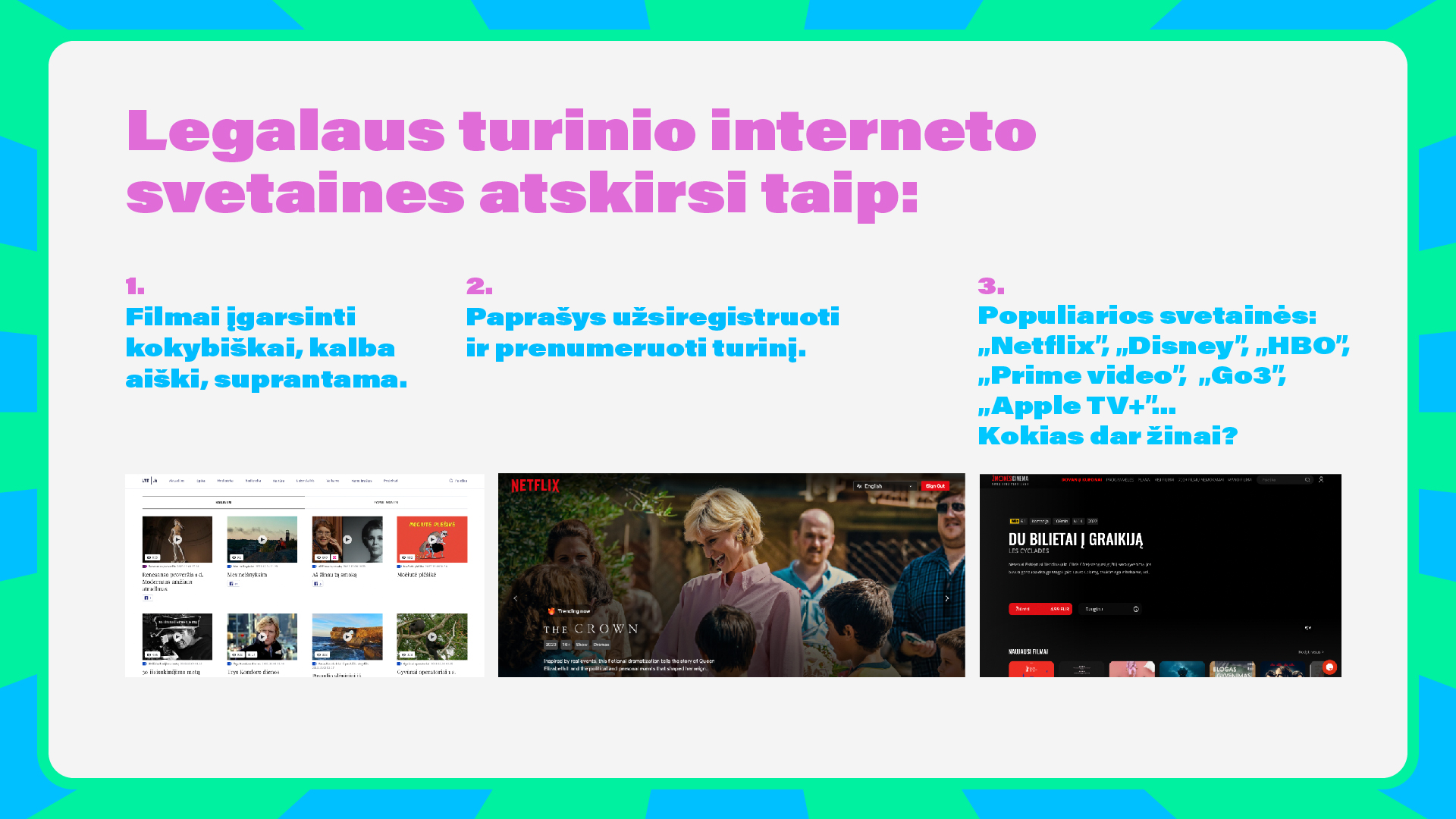 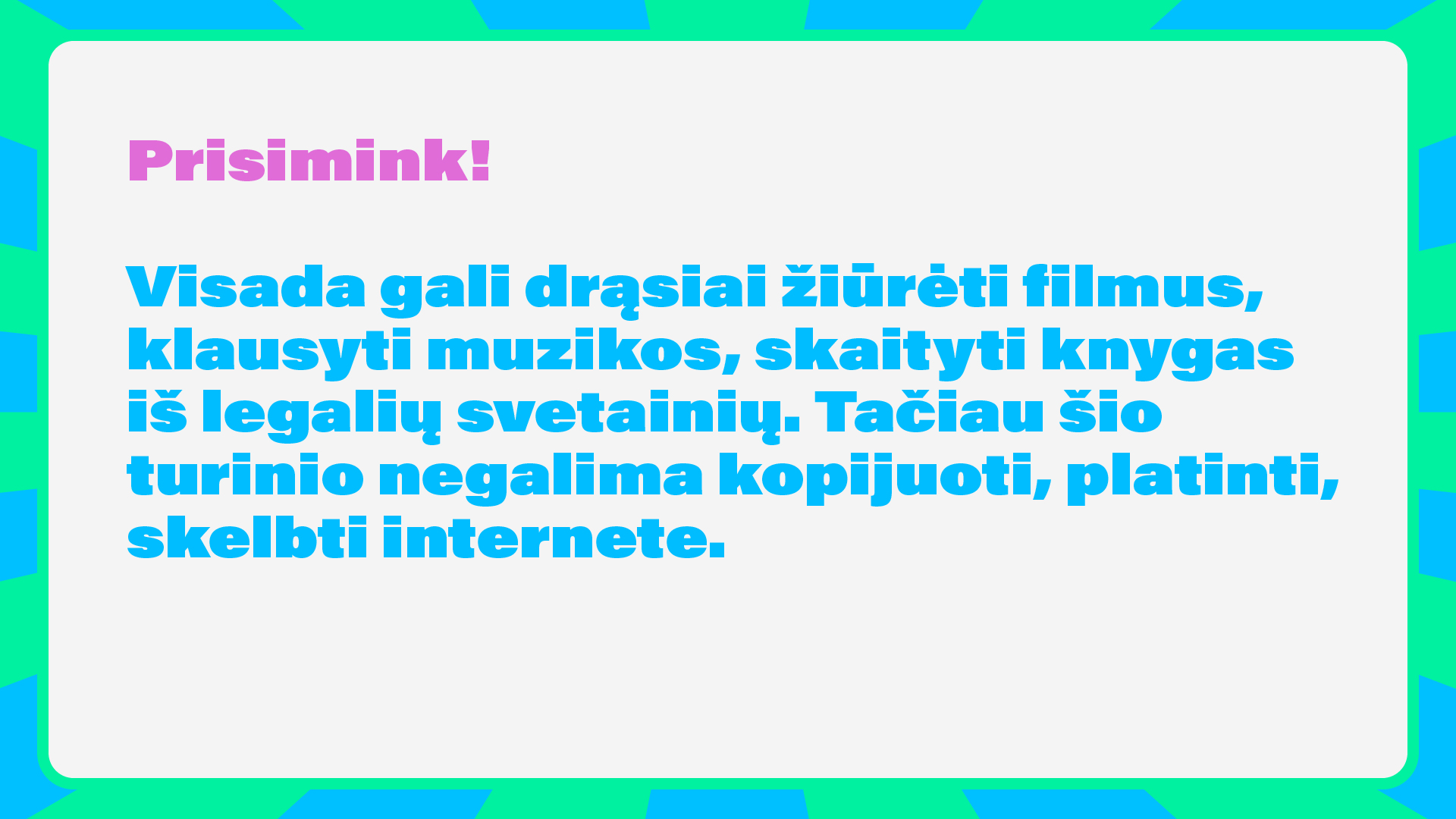 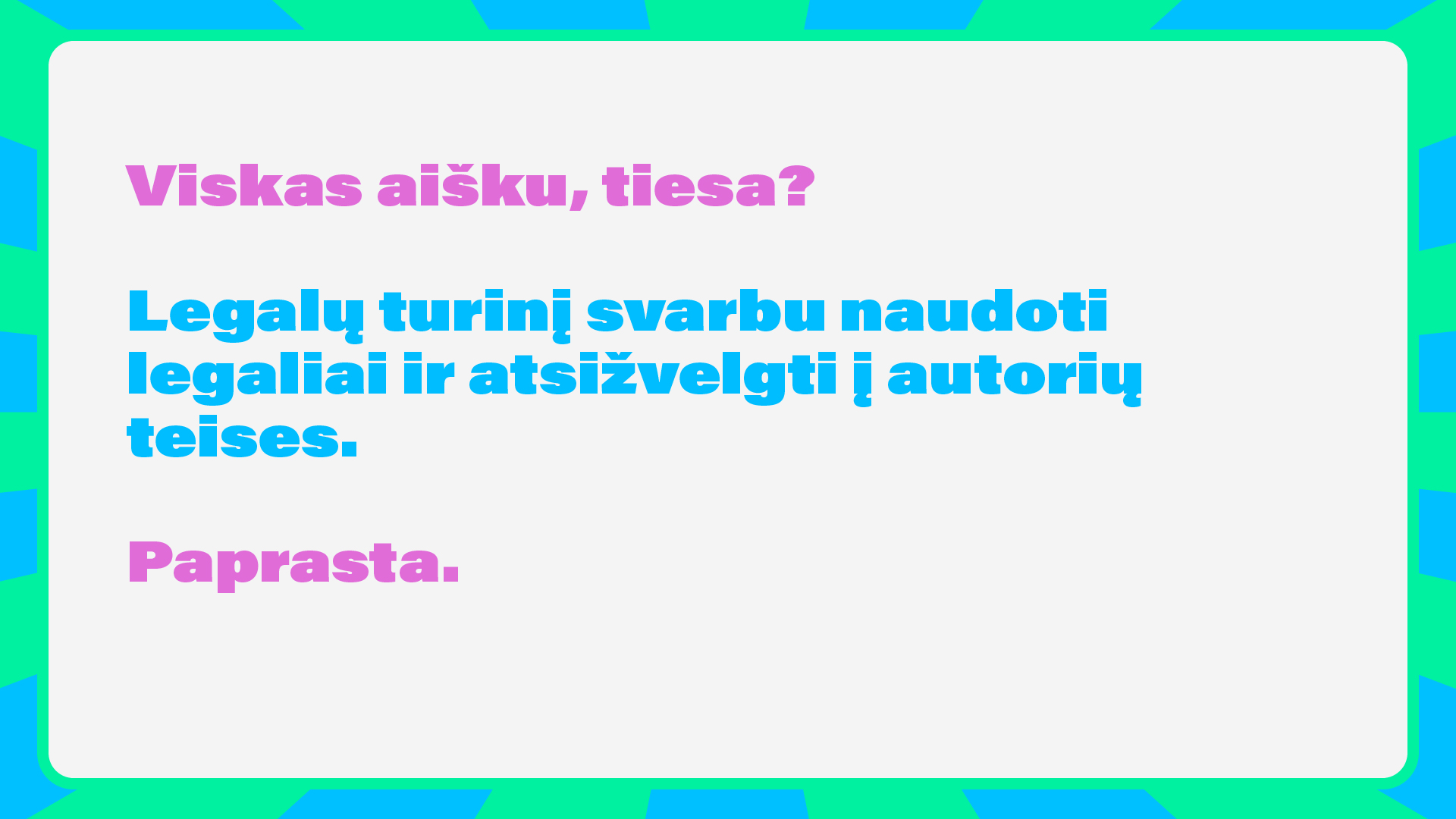 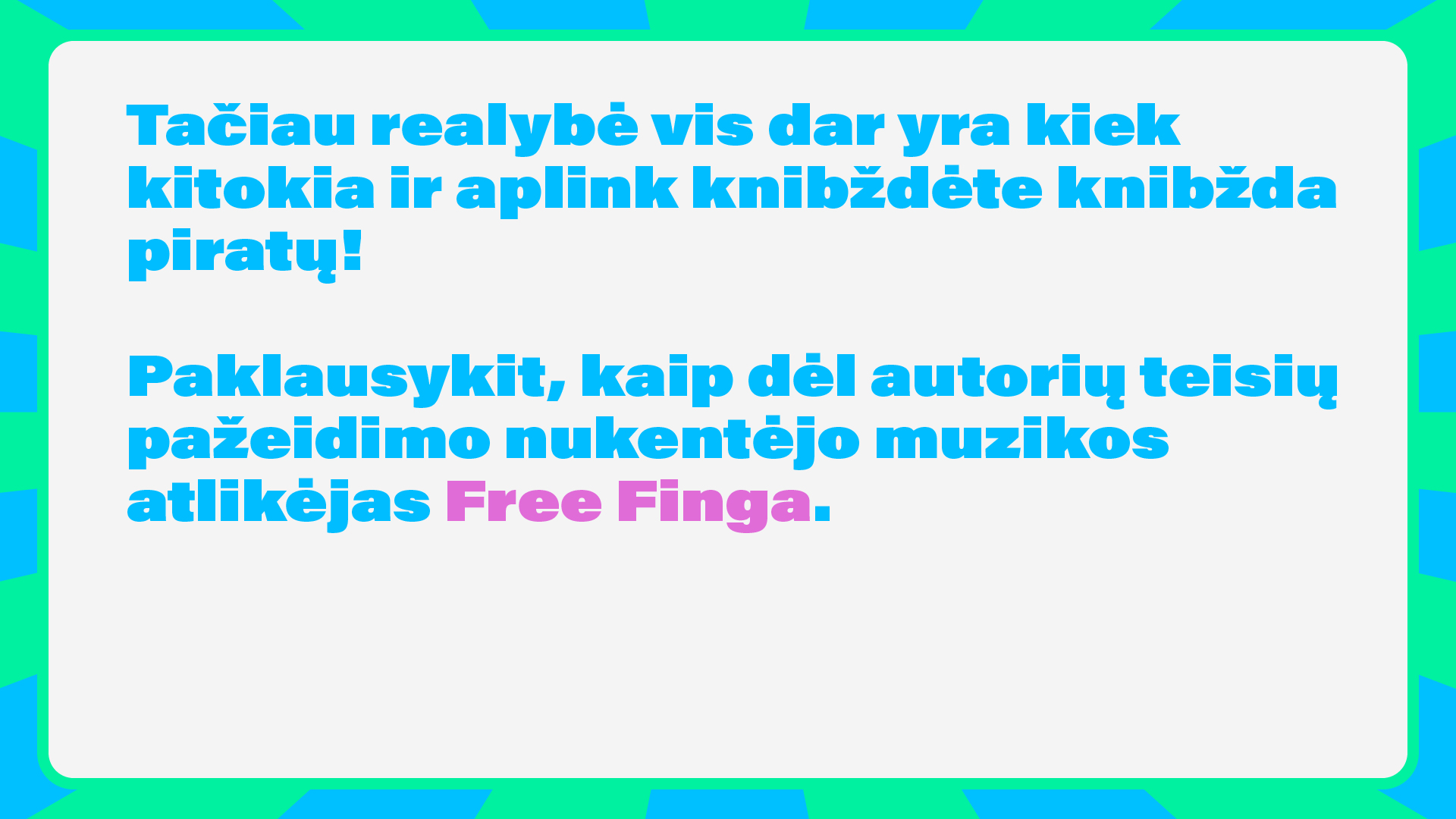 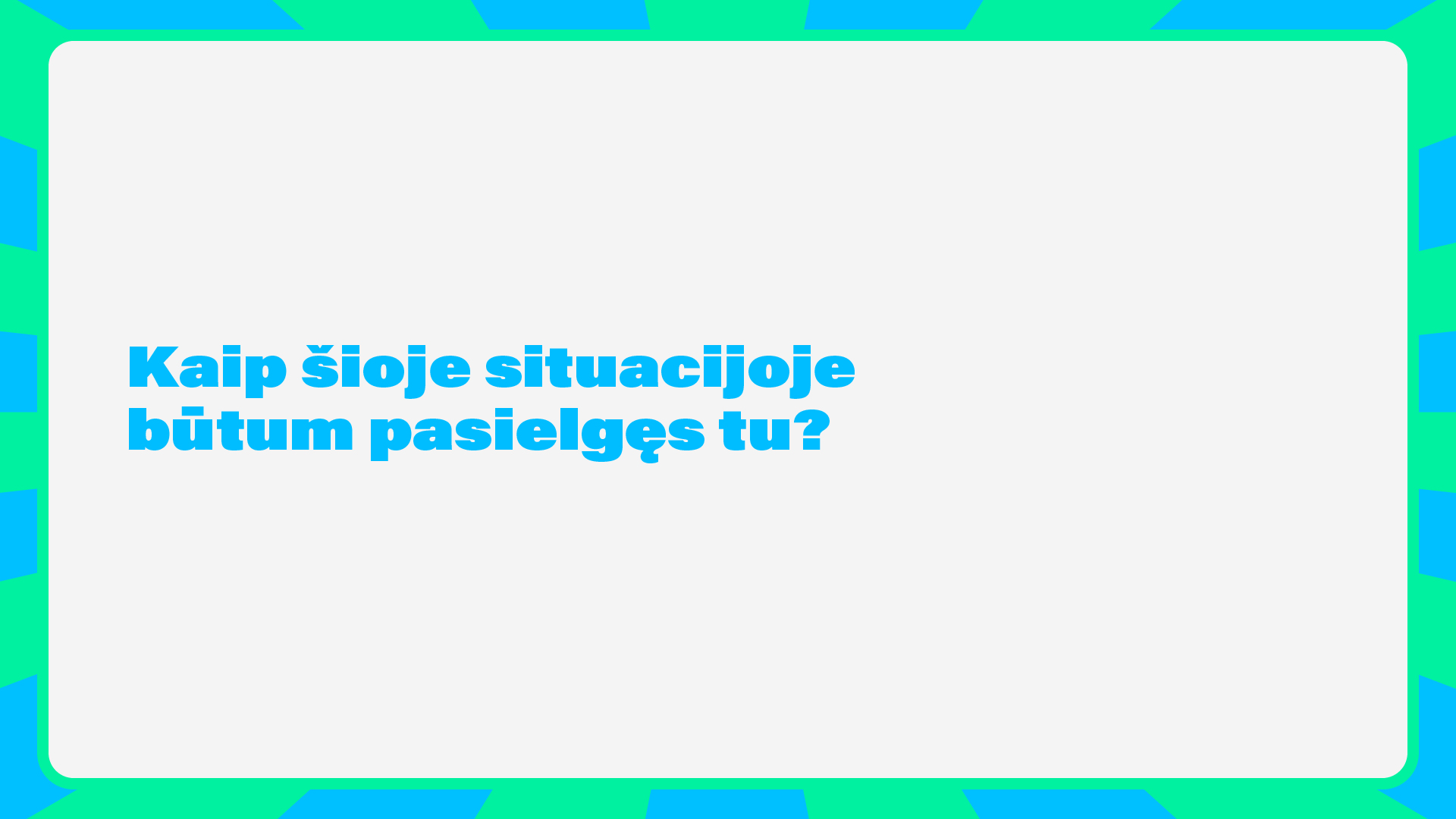 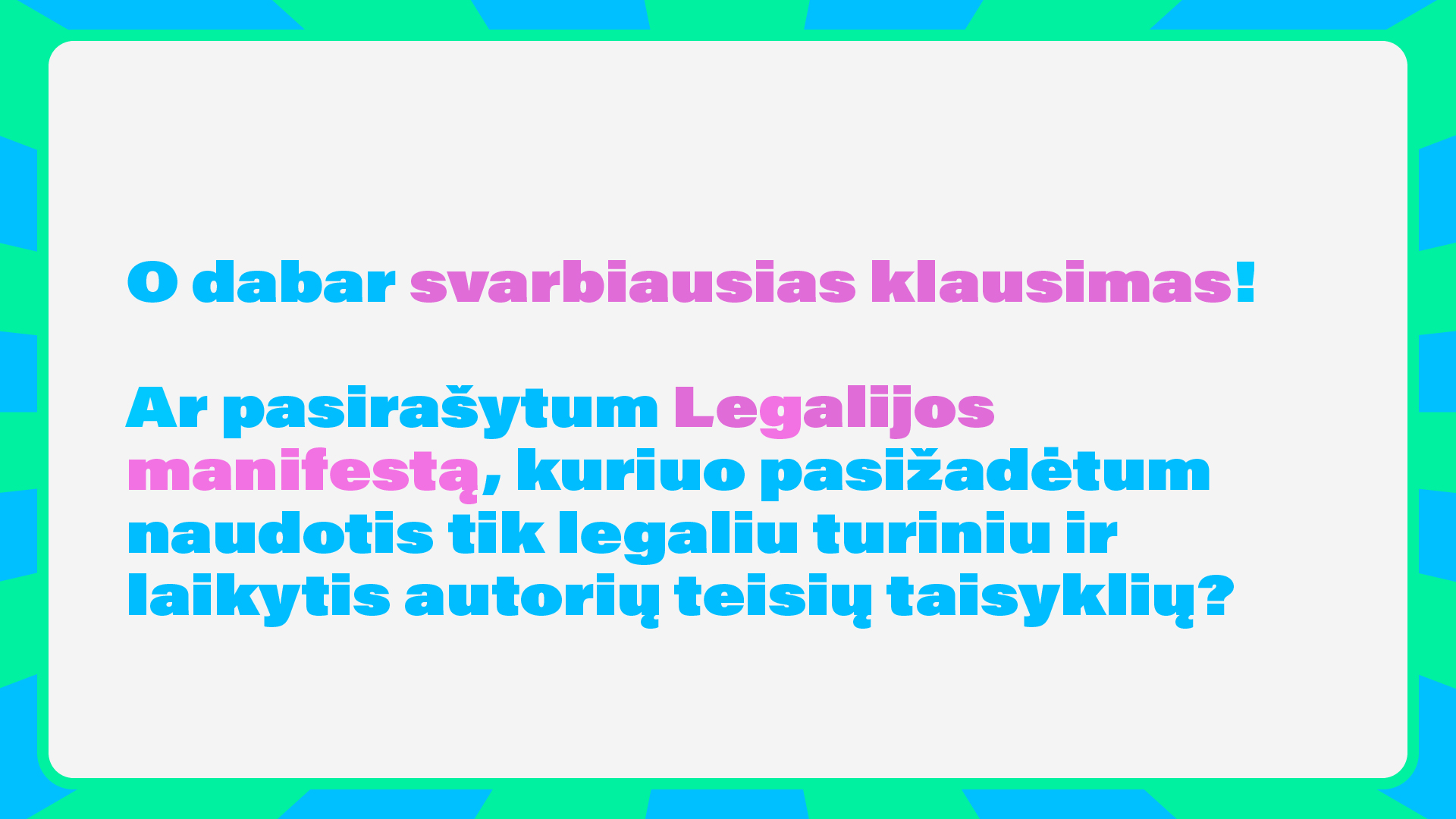 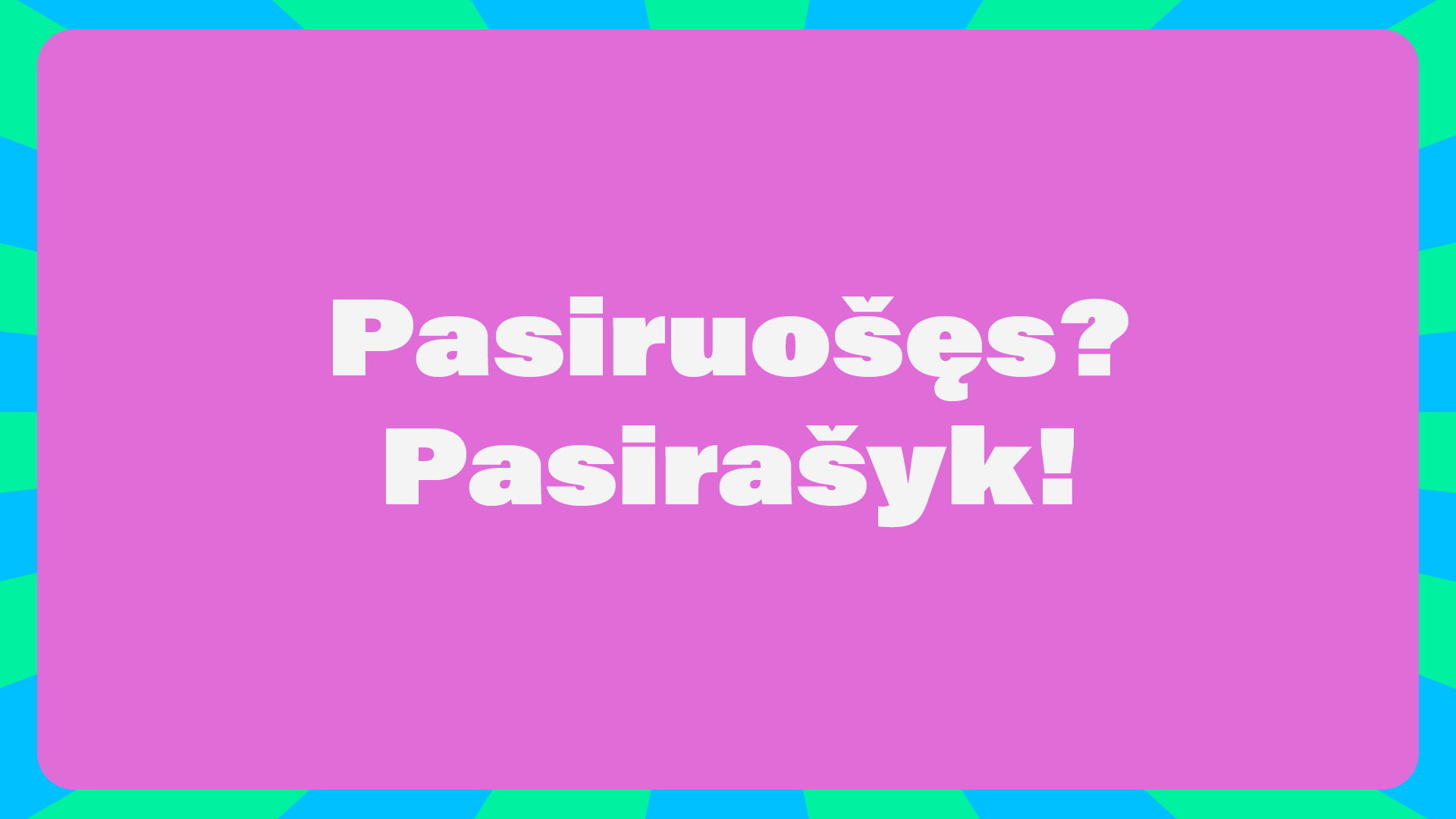 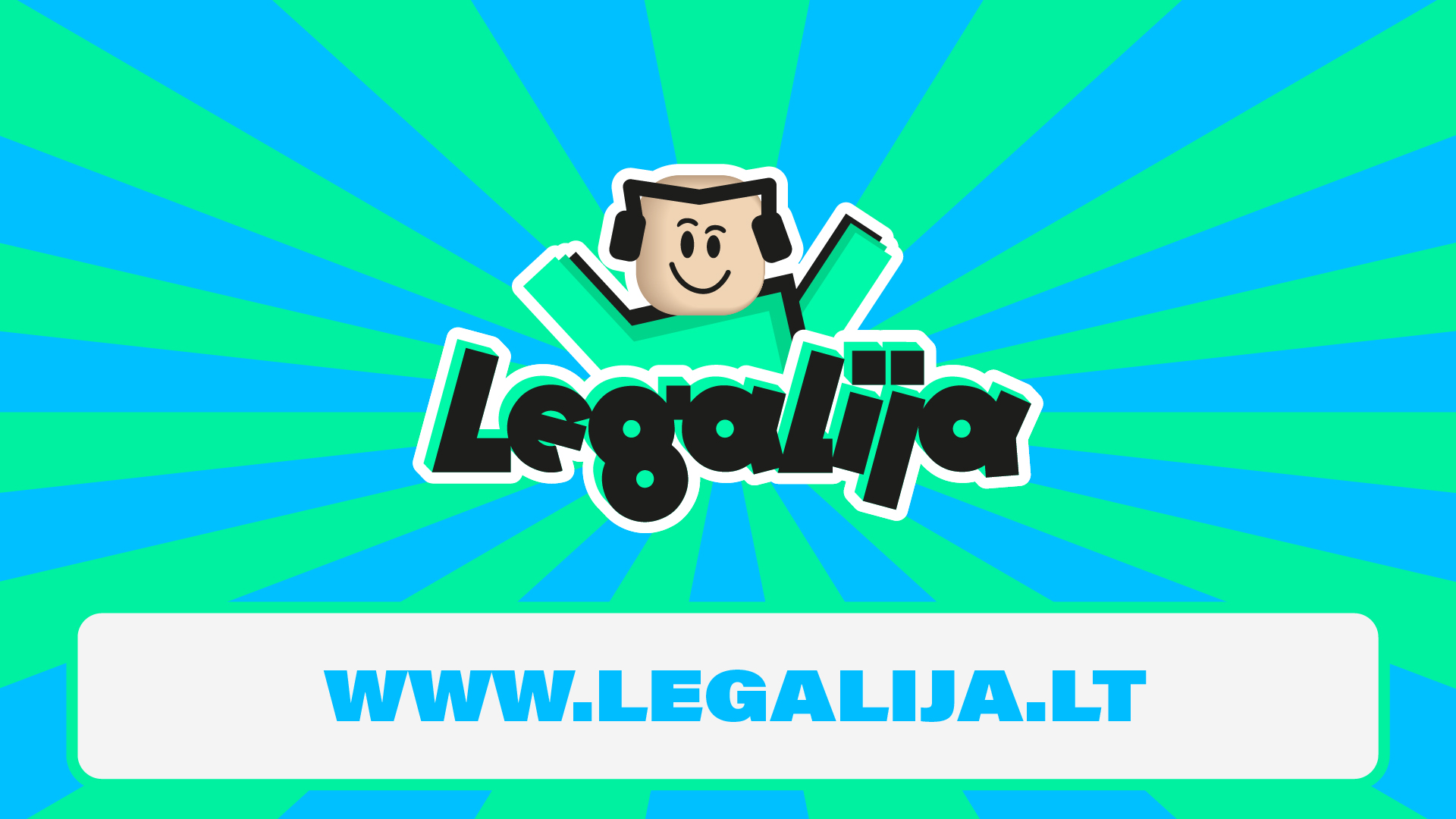